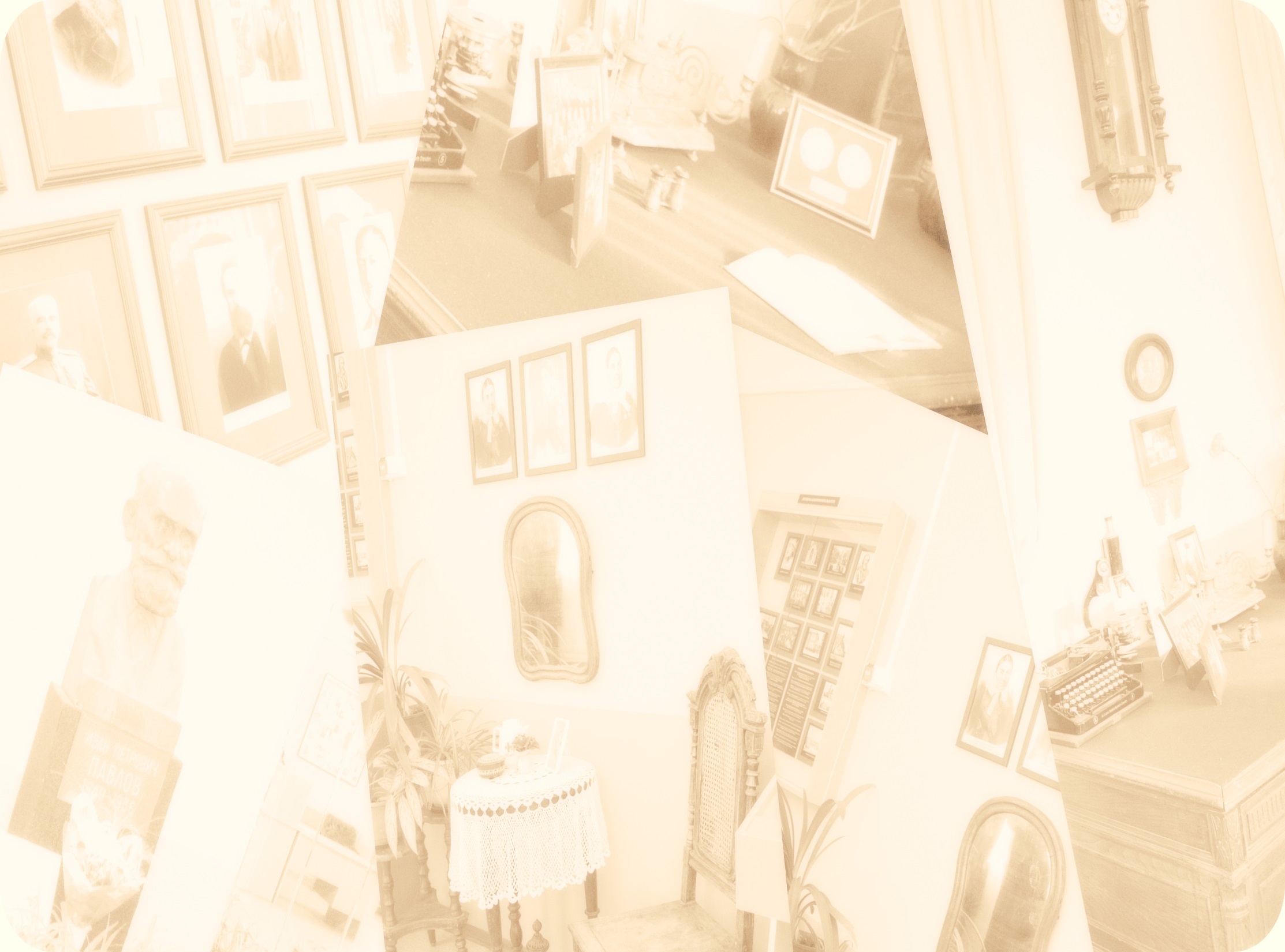 Учитель Калинкина Н. Б. 
ГБОУ лицей 623 им. И. П. Павлова
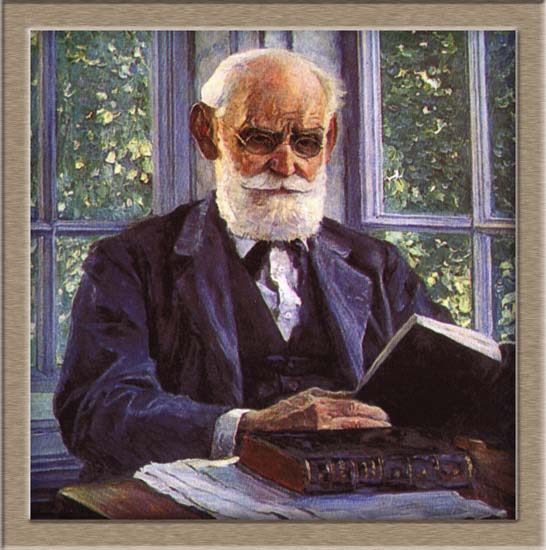 Проект 
  «Искусство 
в семье учёного-физиолога 
Ивана Петровича Павлова» 
(проект надпредметный, личностно-значимый, «выездной»)
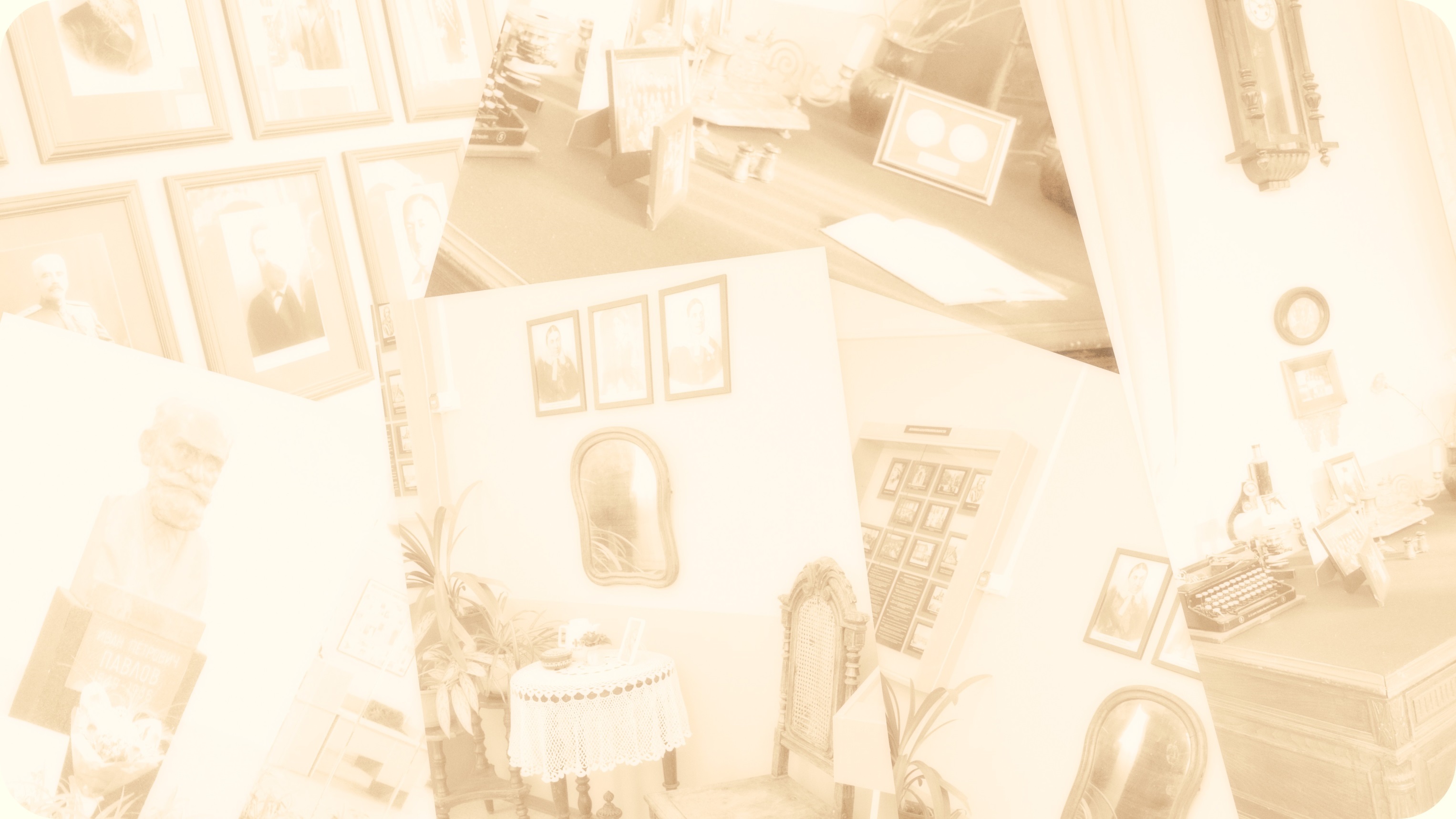 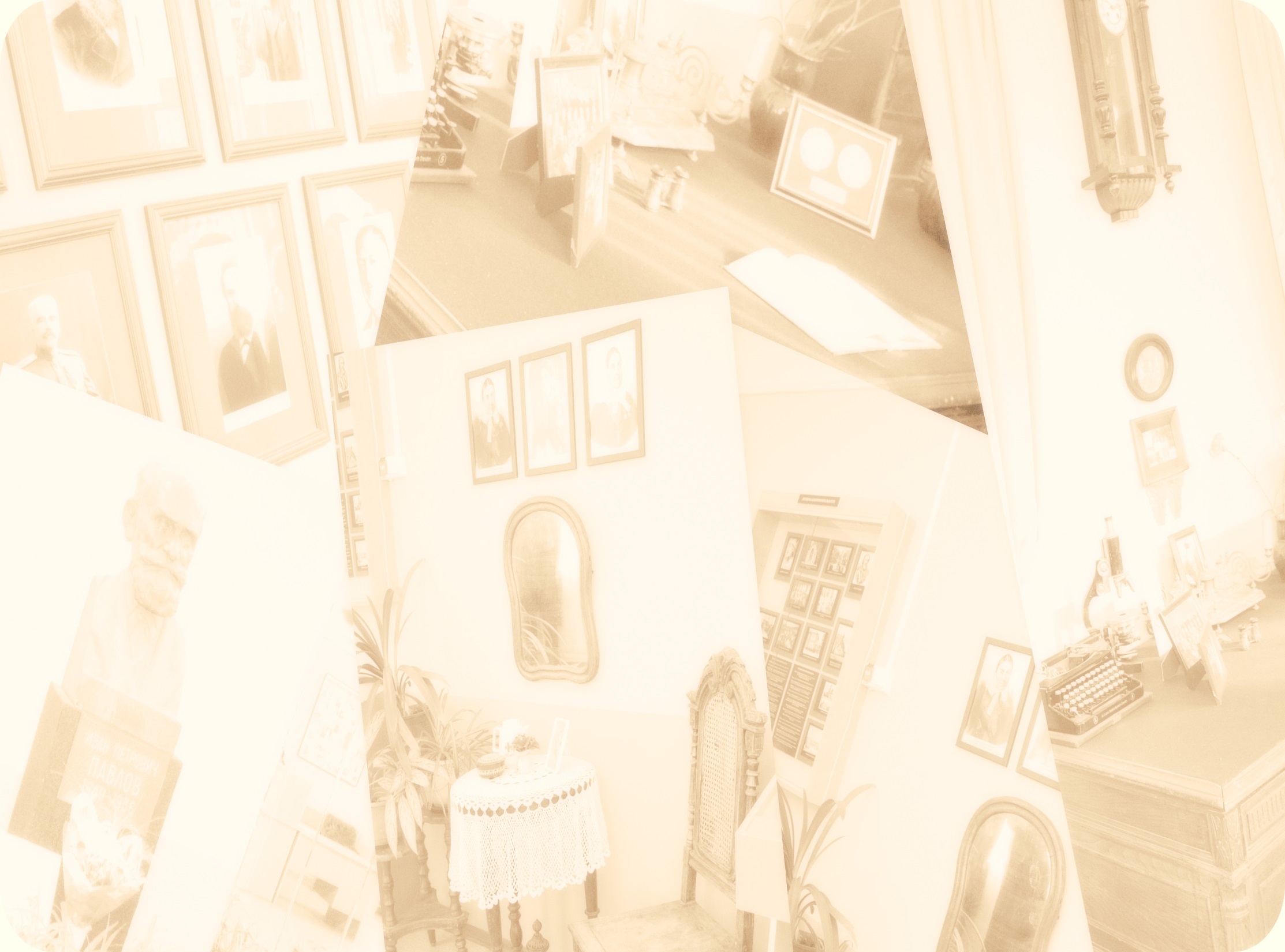 Цель: 
на примере жизни учёного 
И. П. Павлова 
дать представление 
о важной роли искусства для становления и развития личности
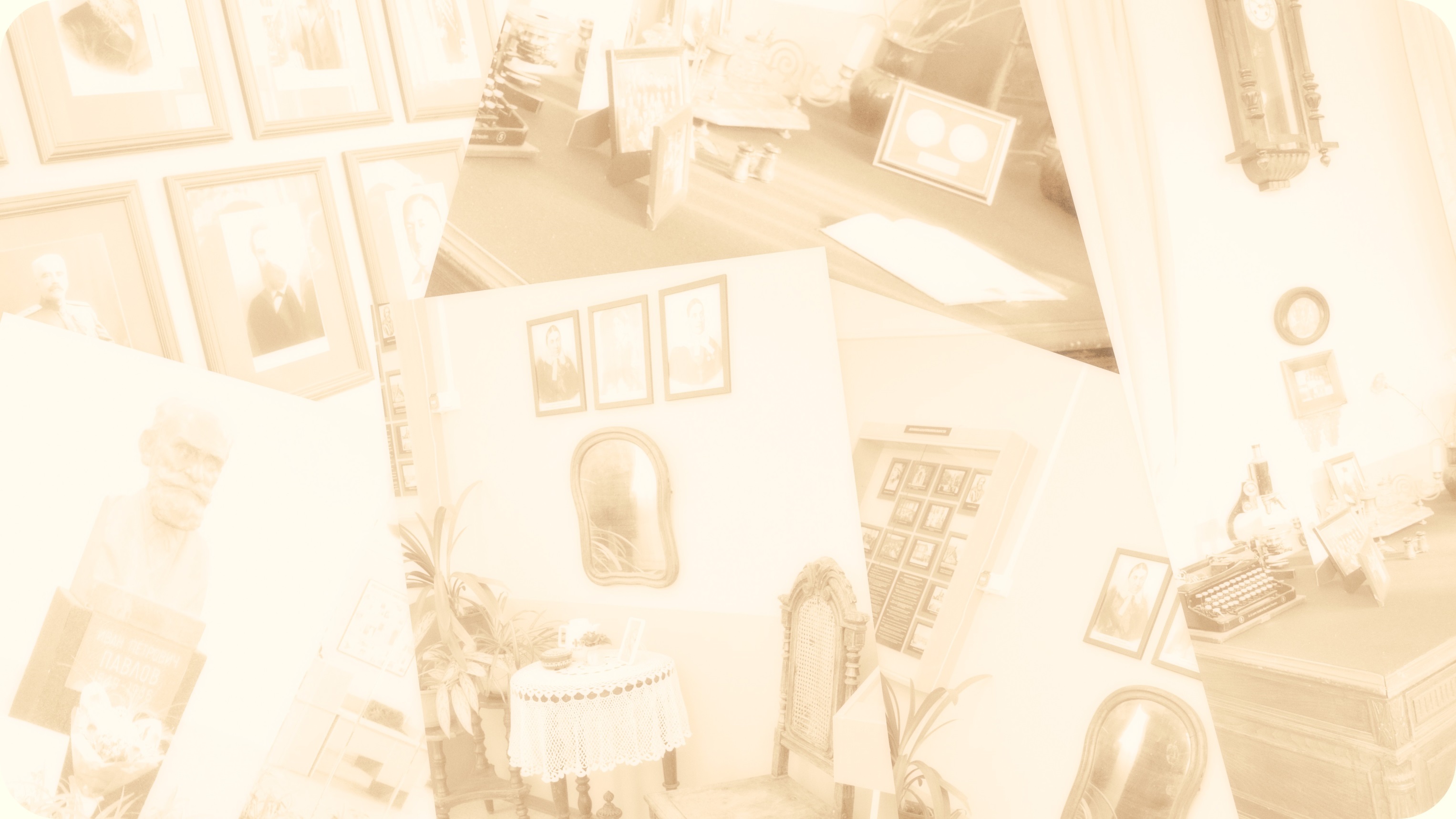 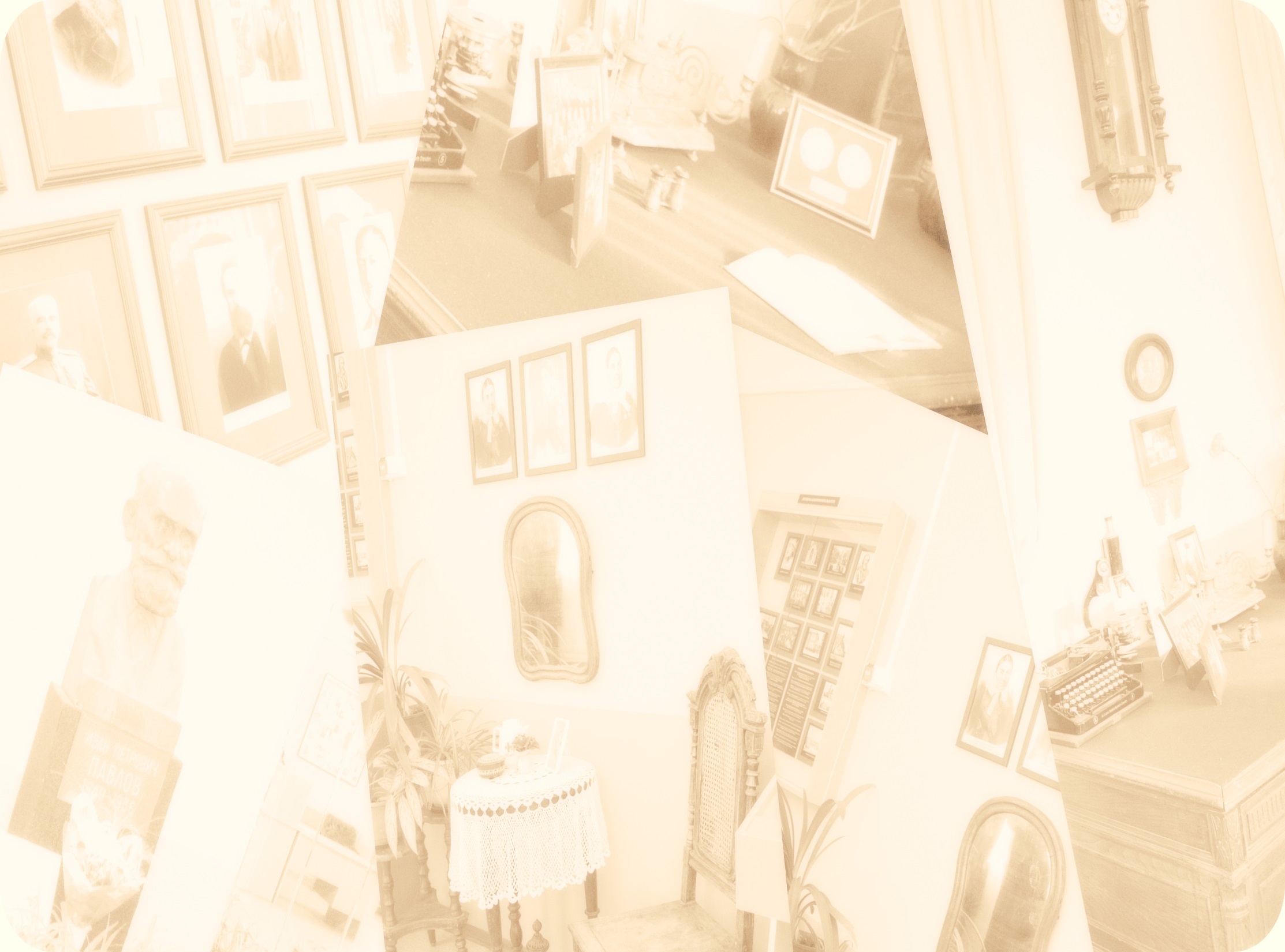 Задачи: 
Обучающая: расширить знания учащихся о жизни и деятельности И. П. Павлова, 
о значимой роли искусства в семье учёного
Воспитательная: содействовать развитию интереса школьников к людям науки, к членам их семьи, их духовному миру и условиям жизни 
Организационная: научить собирать необходимый материал для исследования, научить брать интервью, научить обобщению полученных знаний
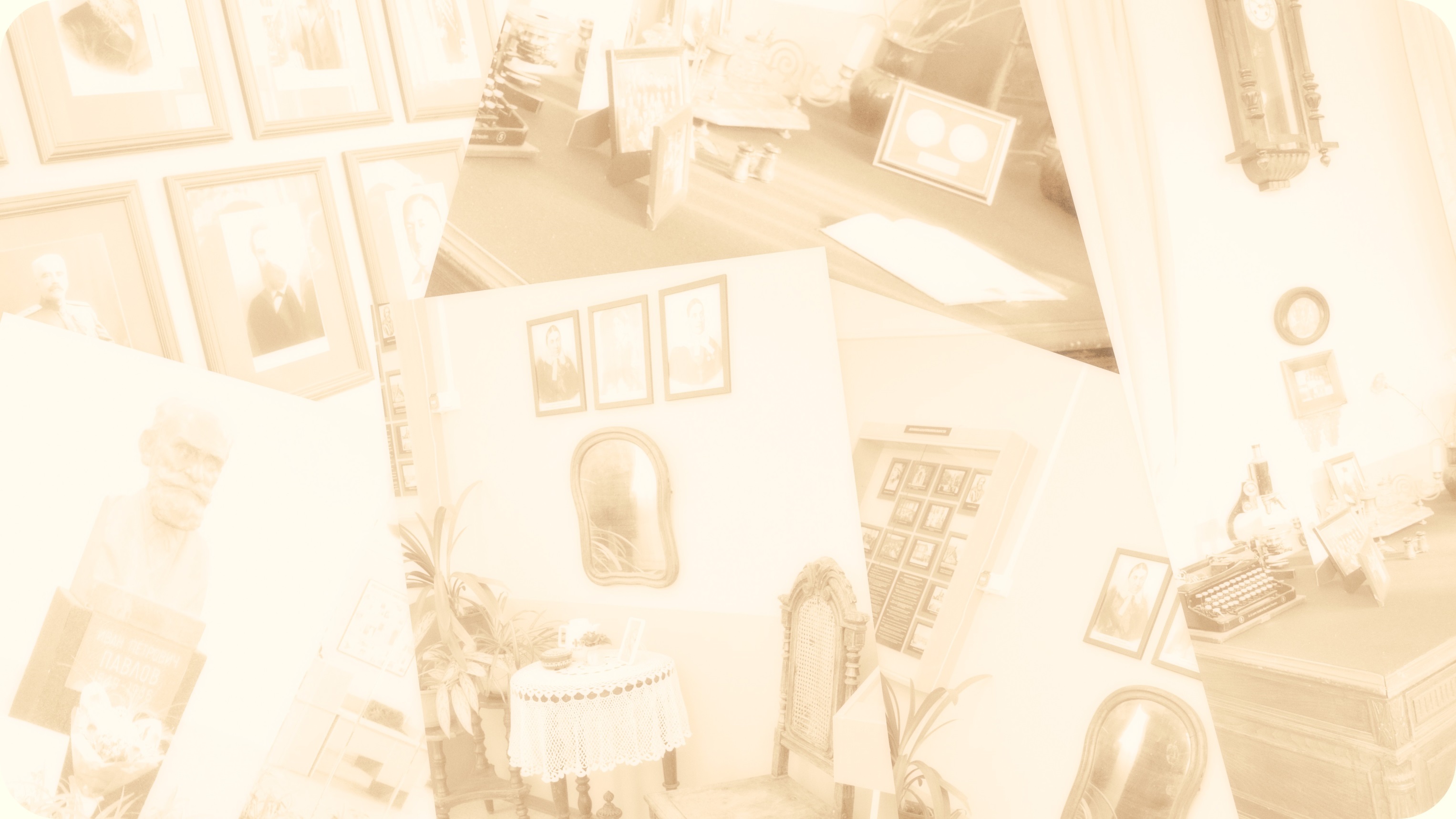 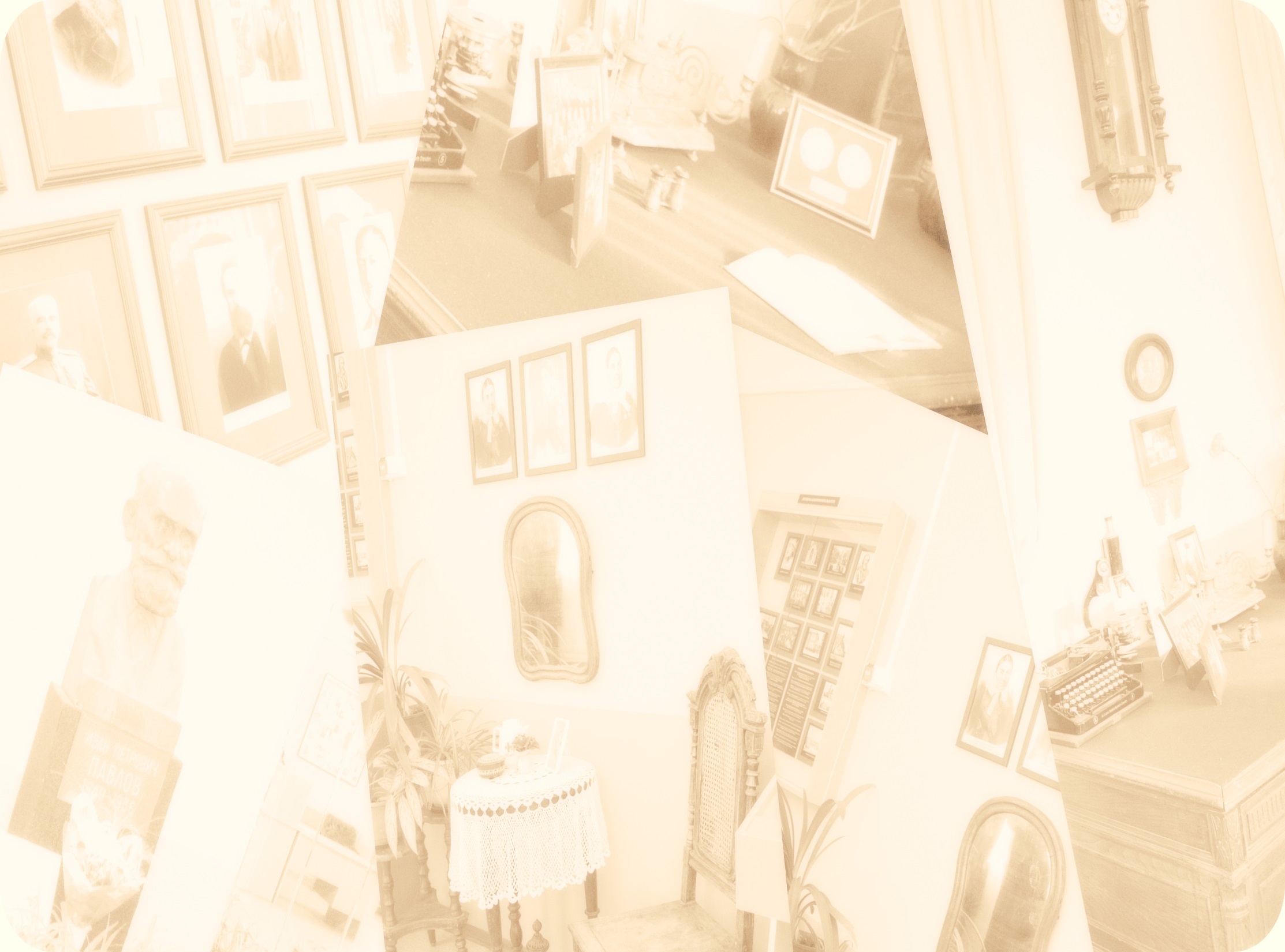 Аудитория, на которую нацелен проект:     учащиеся 7- 8 класса

Прогнозируемый результат проекта:
Повышение знаний учащихся в культурологической и социальной области
Приобретение учащимися навыков проектной деятельности
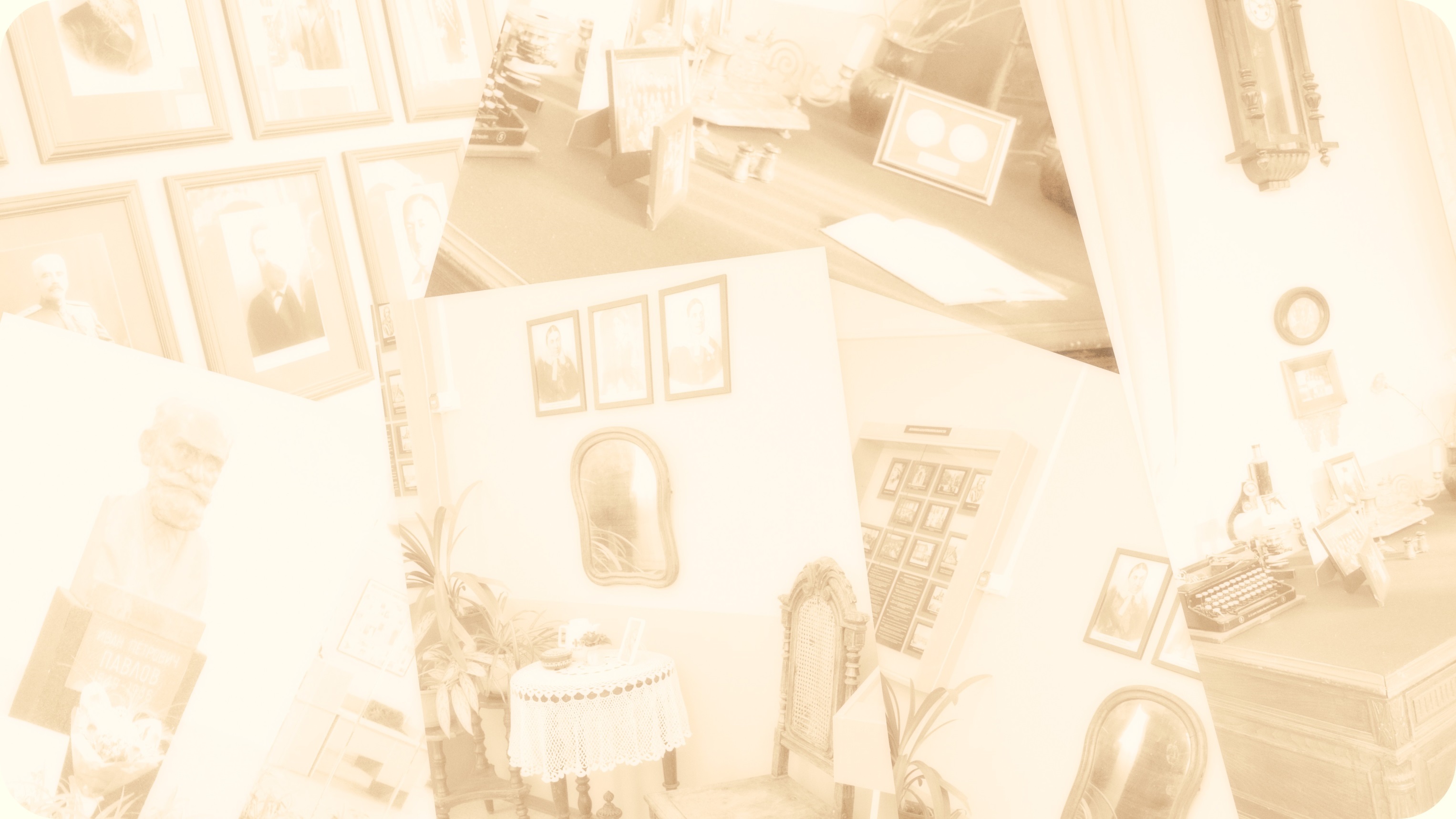 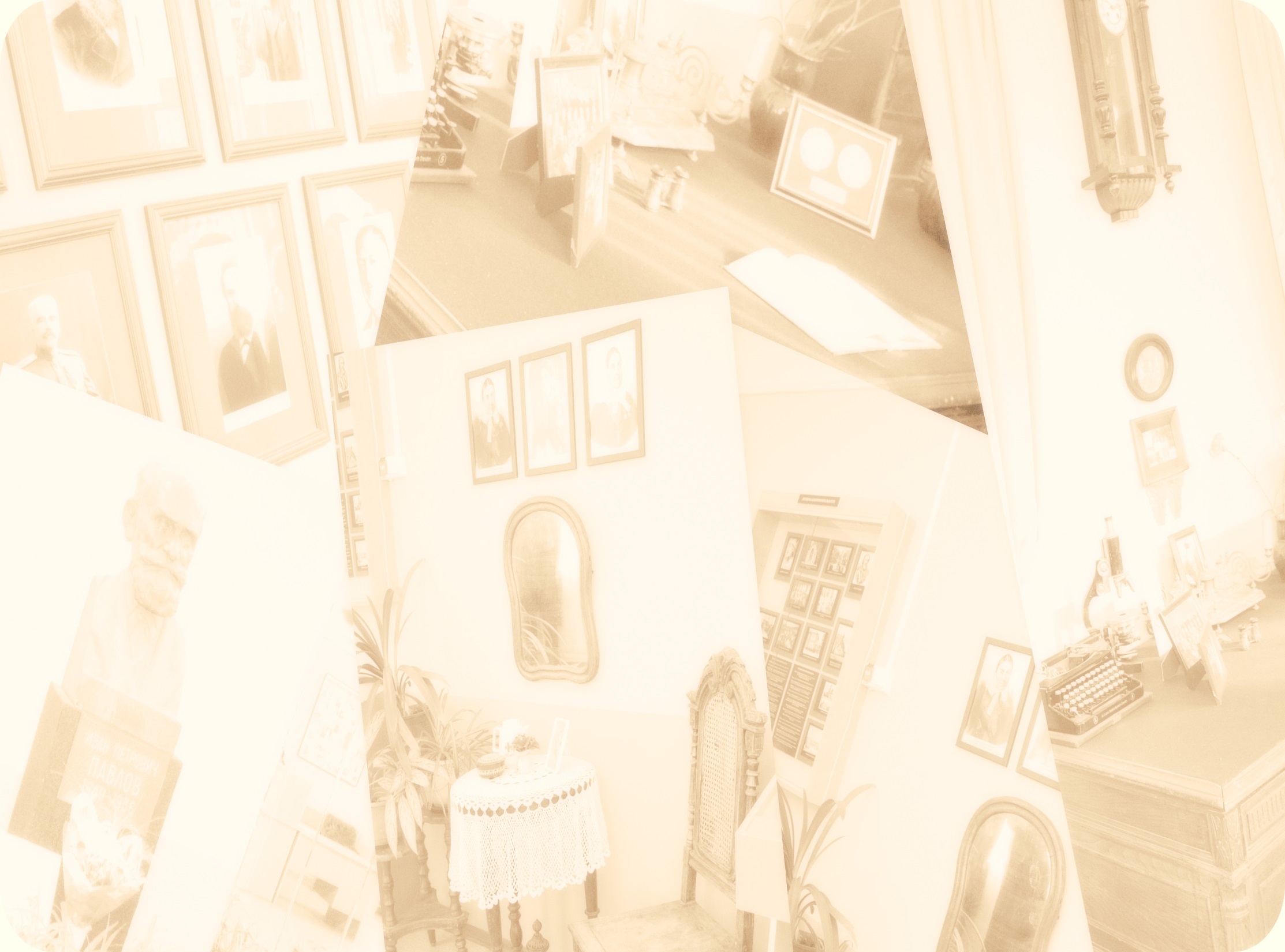 Осуществление проекта:
Музейное занятие в Мемориальном музее-квартире И. П. Павлова на 7 линии Васильевского острова
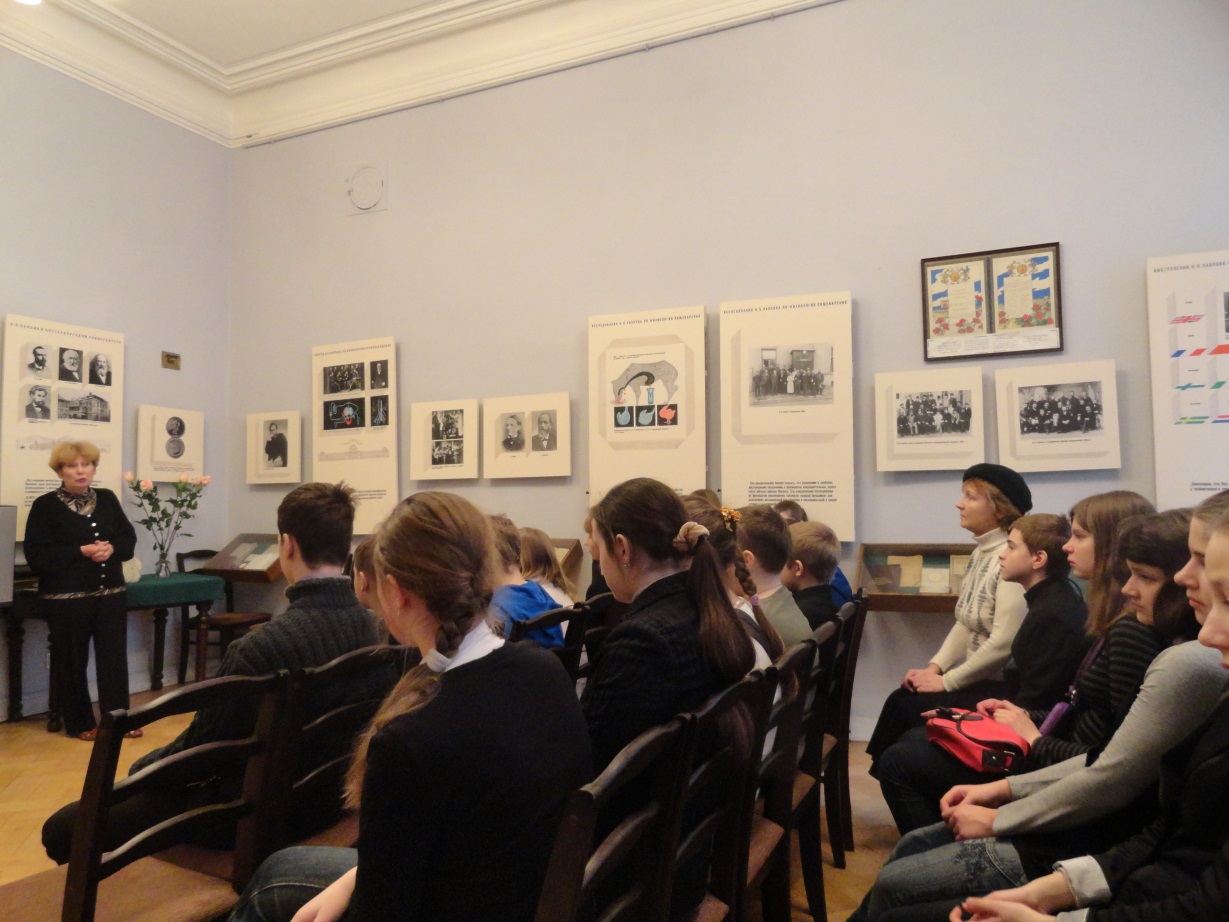 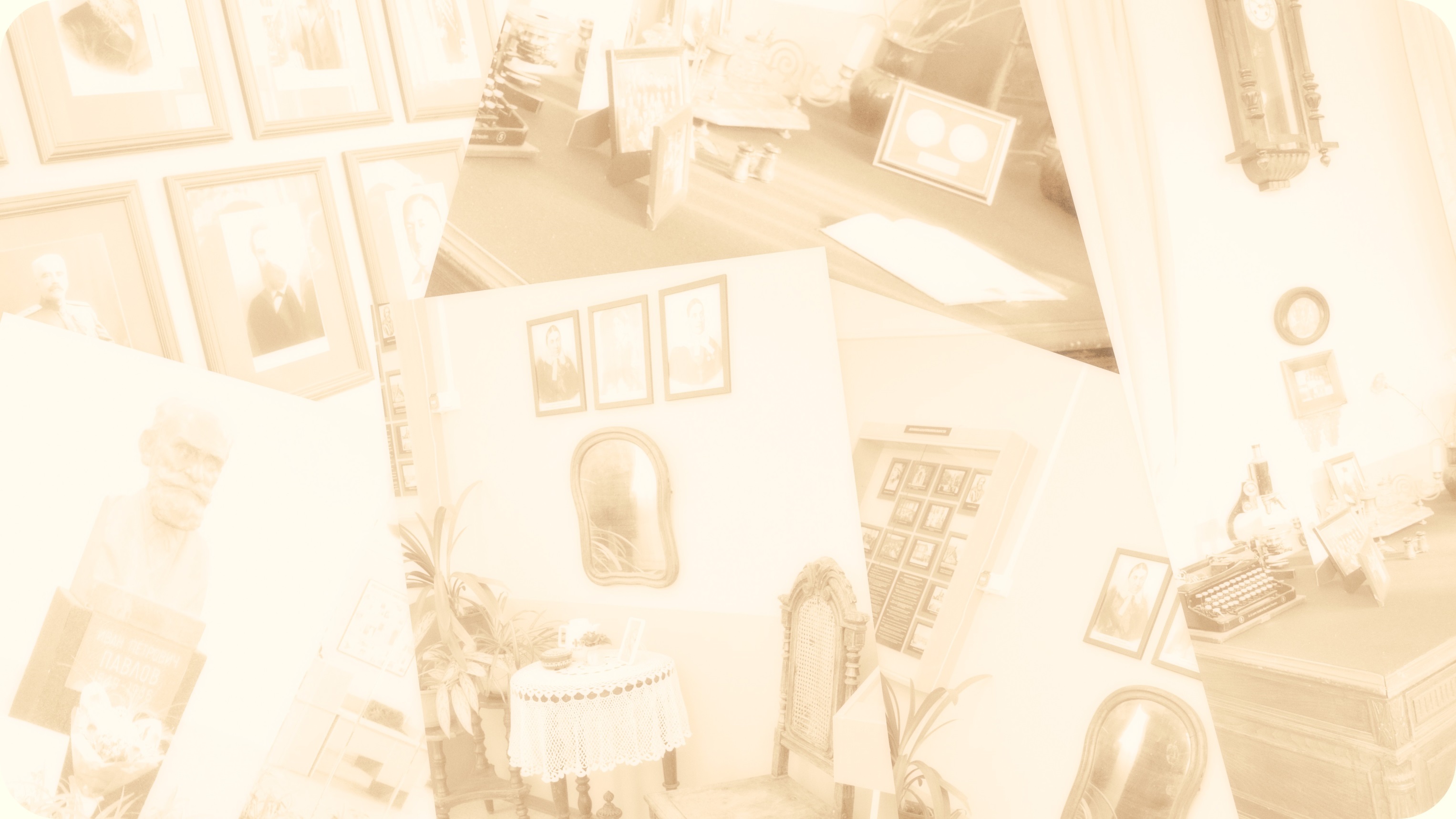 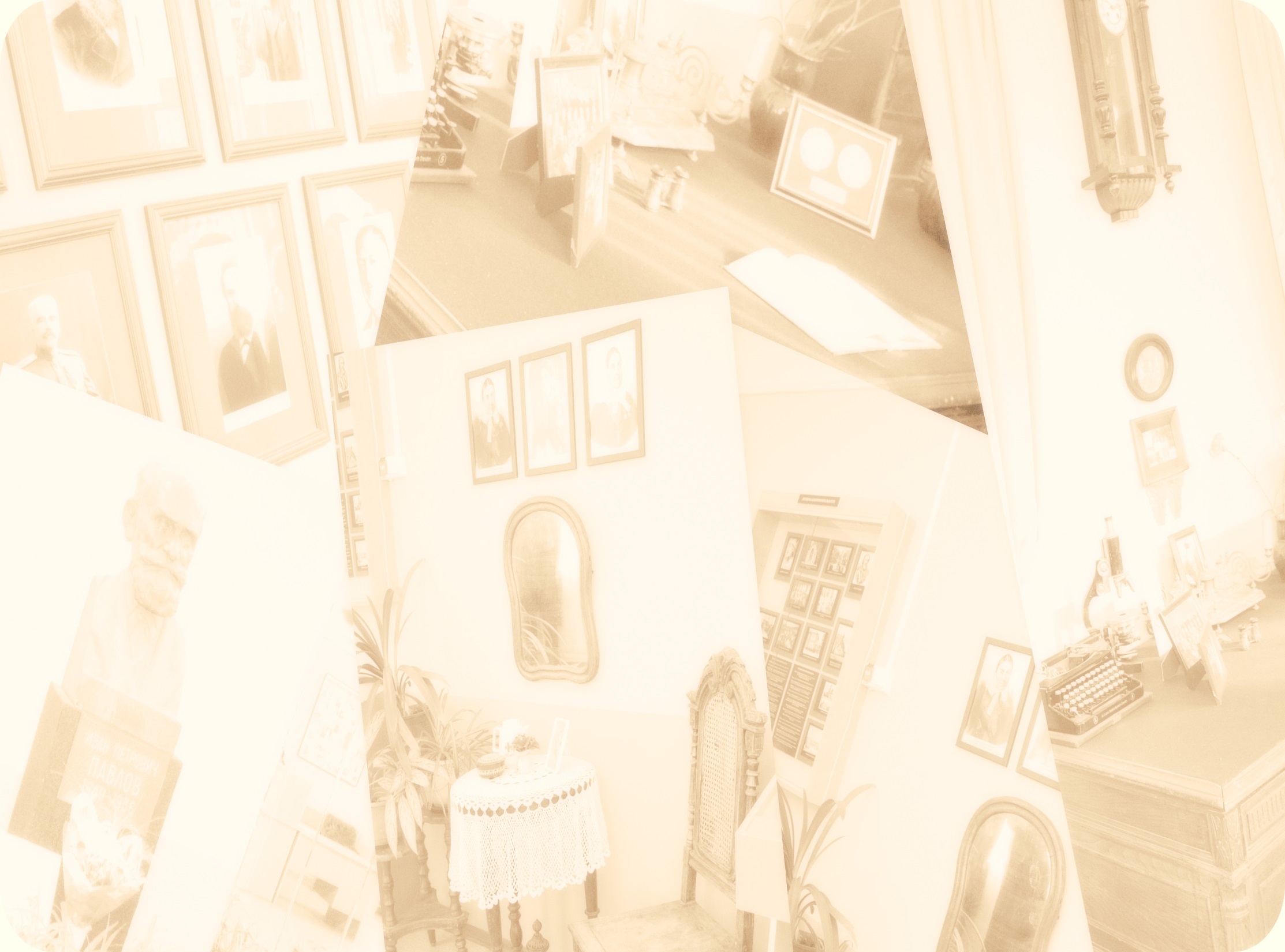 (музейное занятие проводит экскурсовод совместно с учителем по предварительной, дети включаются в процесс сбора информации постепенно)
Представление результатов
Подготовка
Музейное занятие
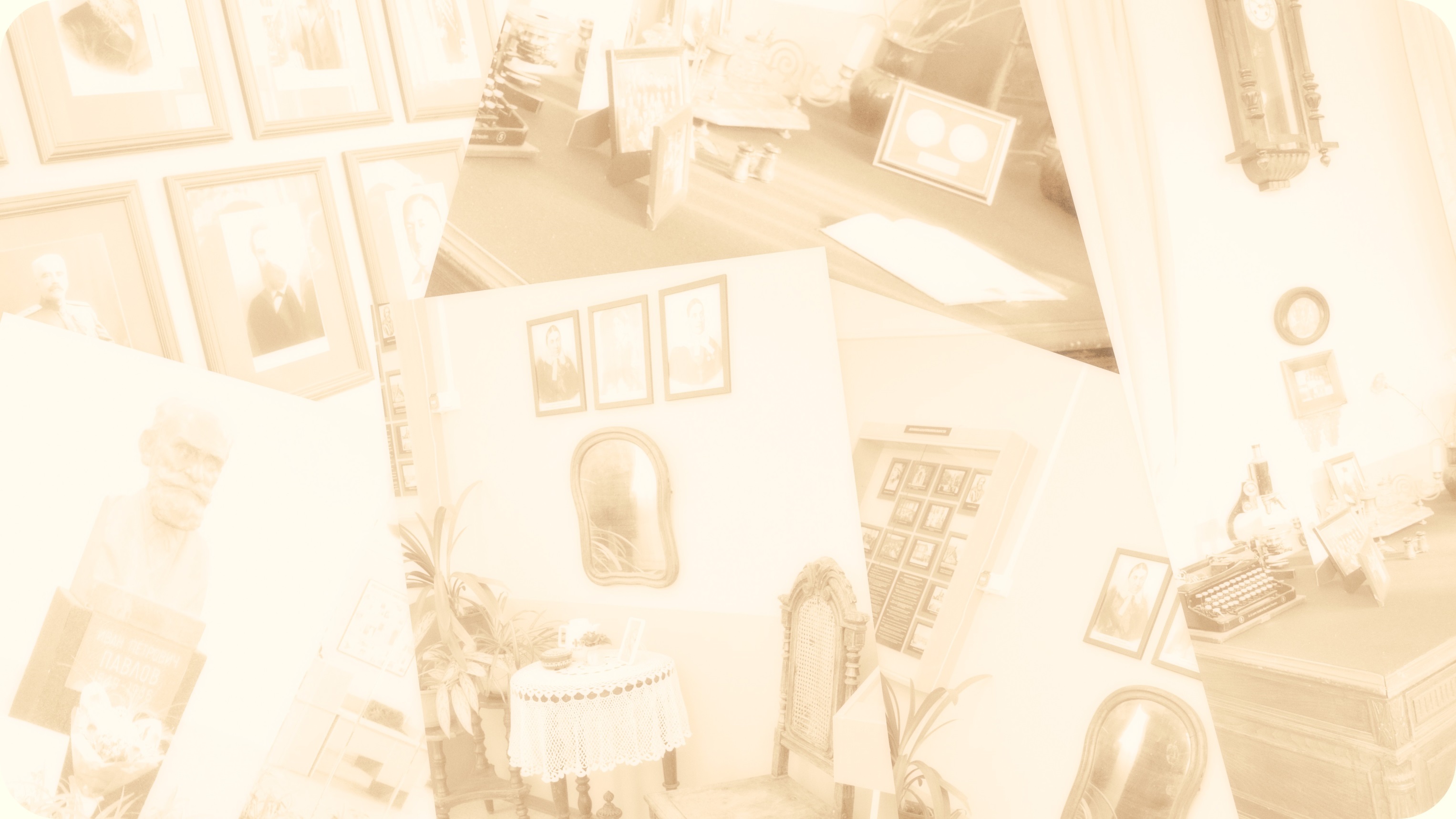 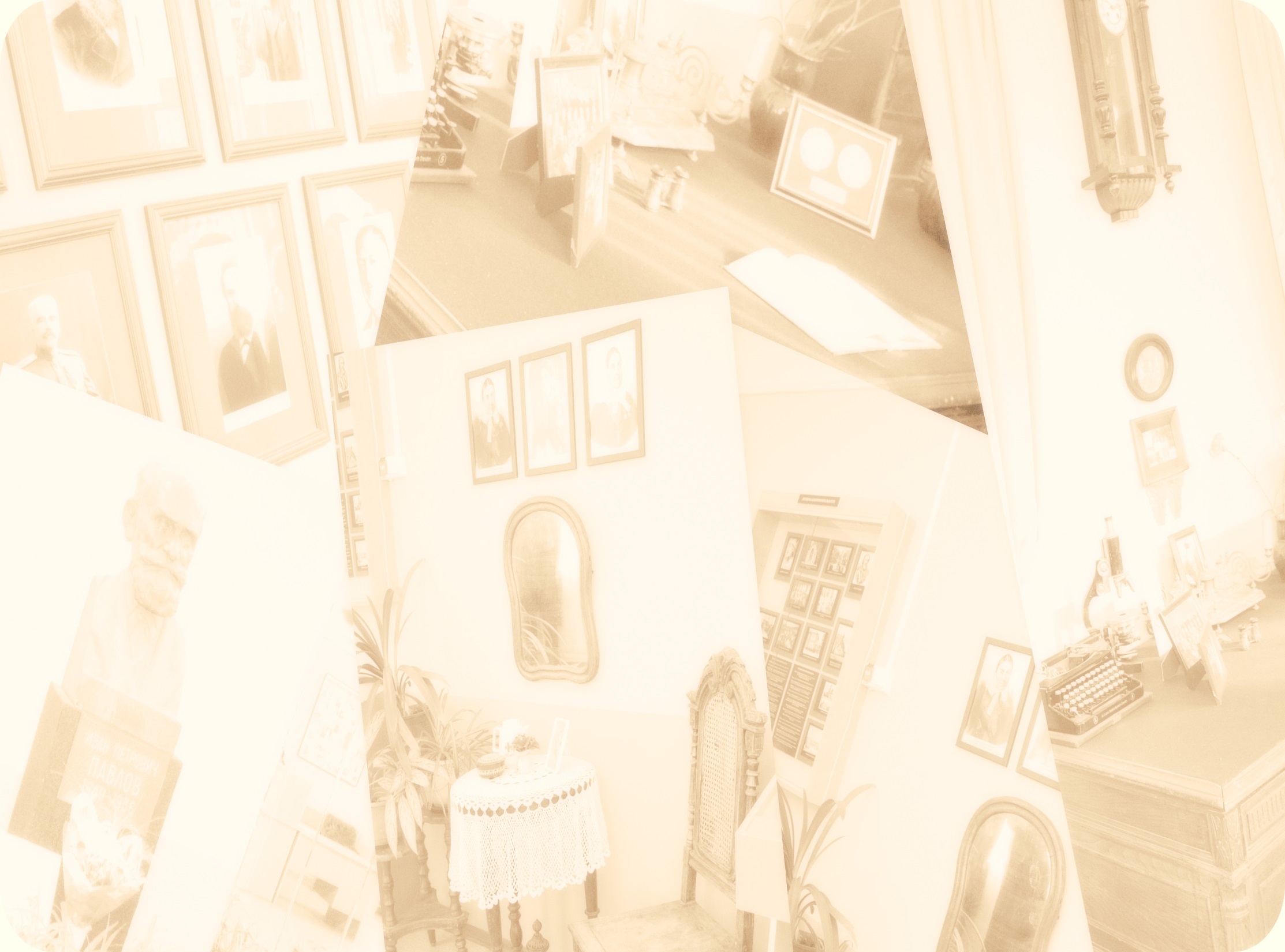 Подготовка
Распределение  на тематические  группы:
•	семья
•	уклад жизни
•	научная деятельность  И. П. Павлова
•	живописная коллекция  в доме И. П. Павлова
•	музыка в семье учёного
•	современная жизнь музея
•	история создания школьного музея-комнаты учёного в лицее 623 
                  им. И. П. Павлова 
Сбор предварительной информации  по разным темам
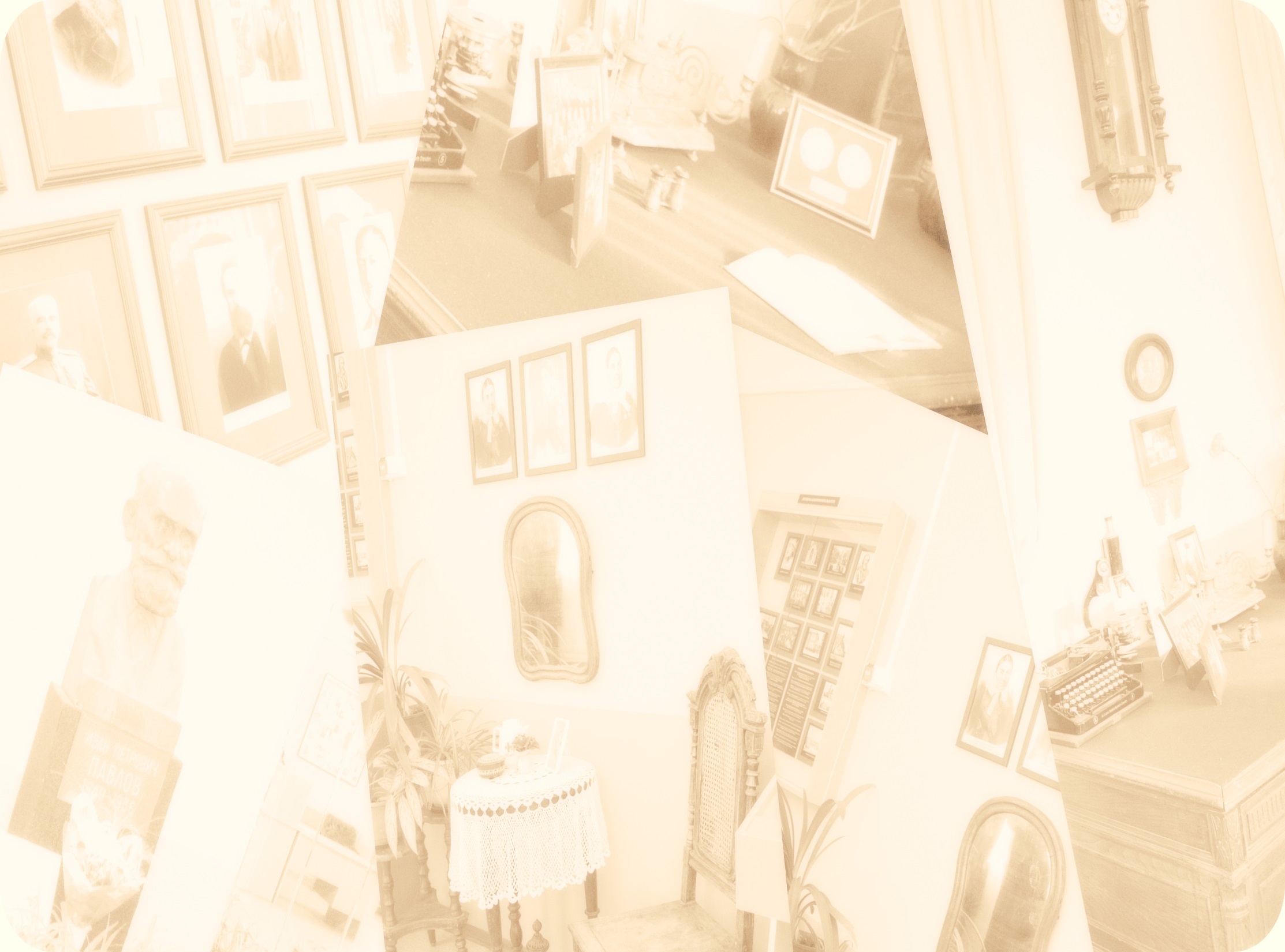 Музейное занятие
Учащиеся задают вопросы экскурсоводу, делают фотоснимки, зарисовки, записи
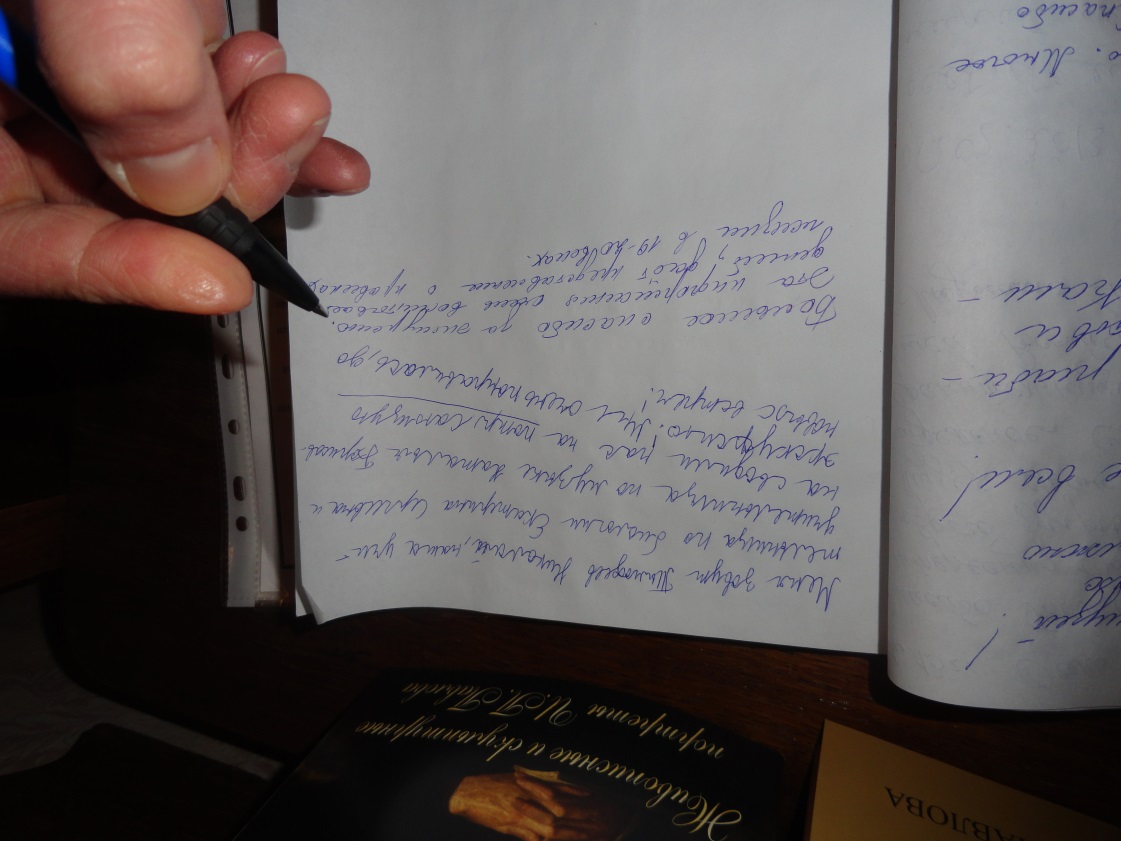 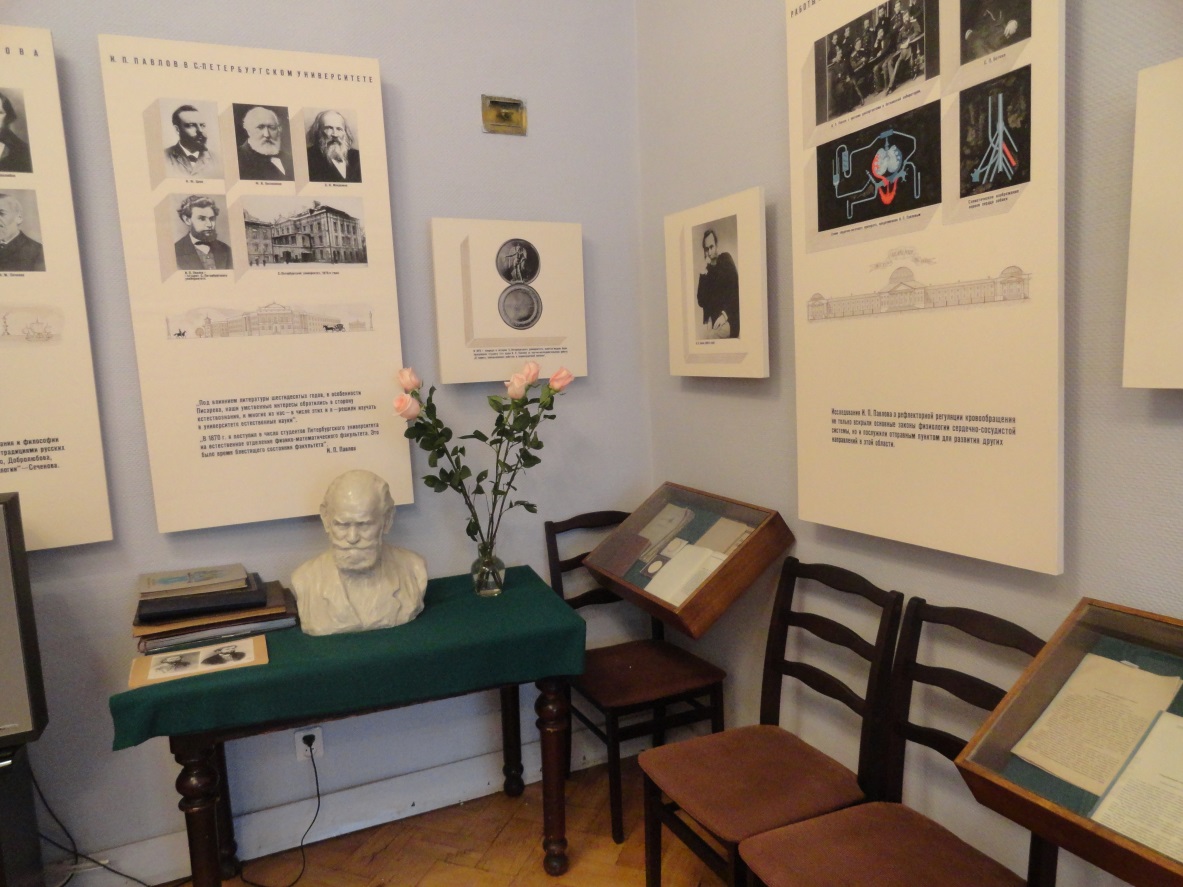 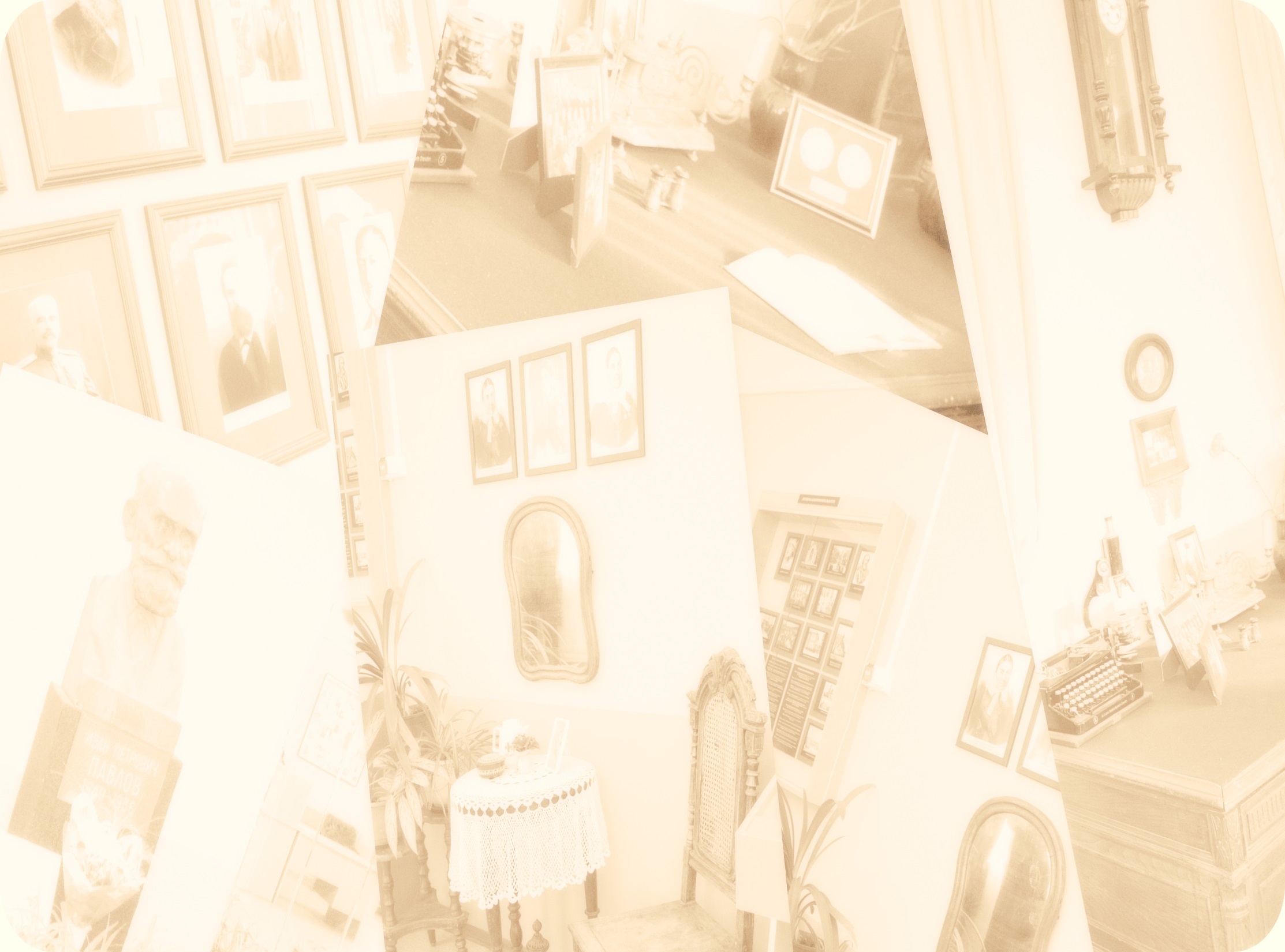 Представление результатов
Дети пишут тексты, оформляют собранные материалы  в виде стенгазеты, видеороликов и аудиоматериалов, интернет-страницы (мини-сайта, блога), которую/ый в дальнейшем можно «прикрепить» к официальному сайту лицея
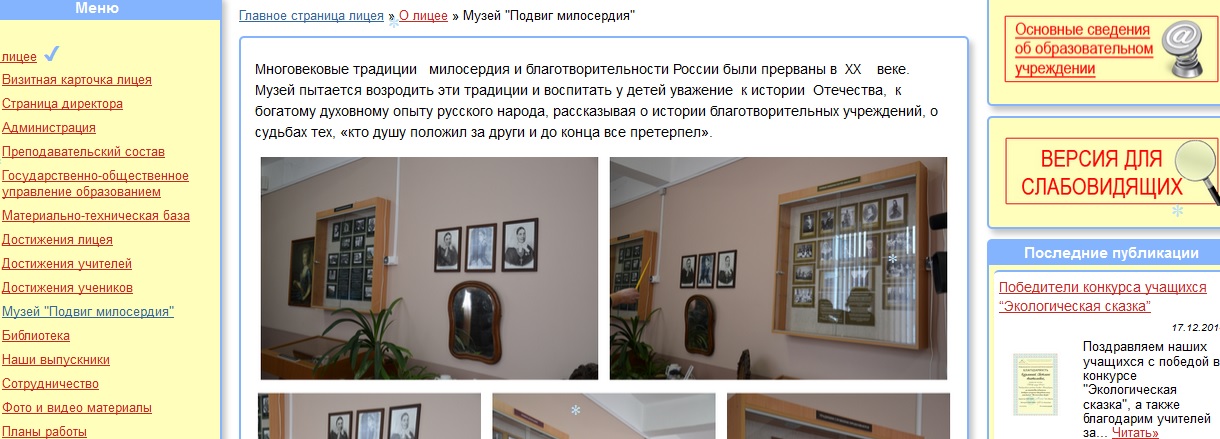 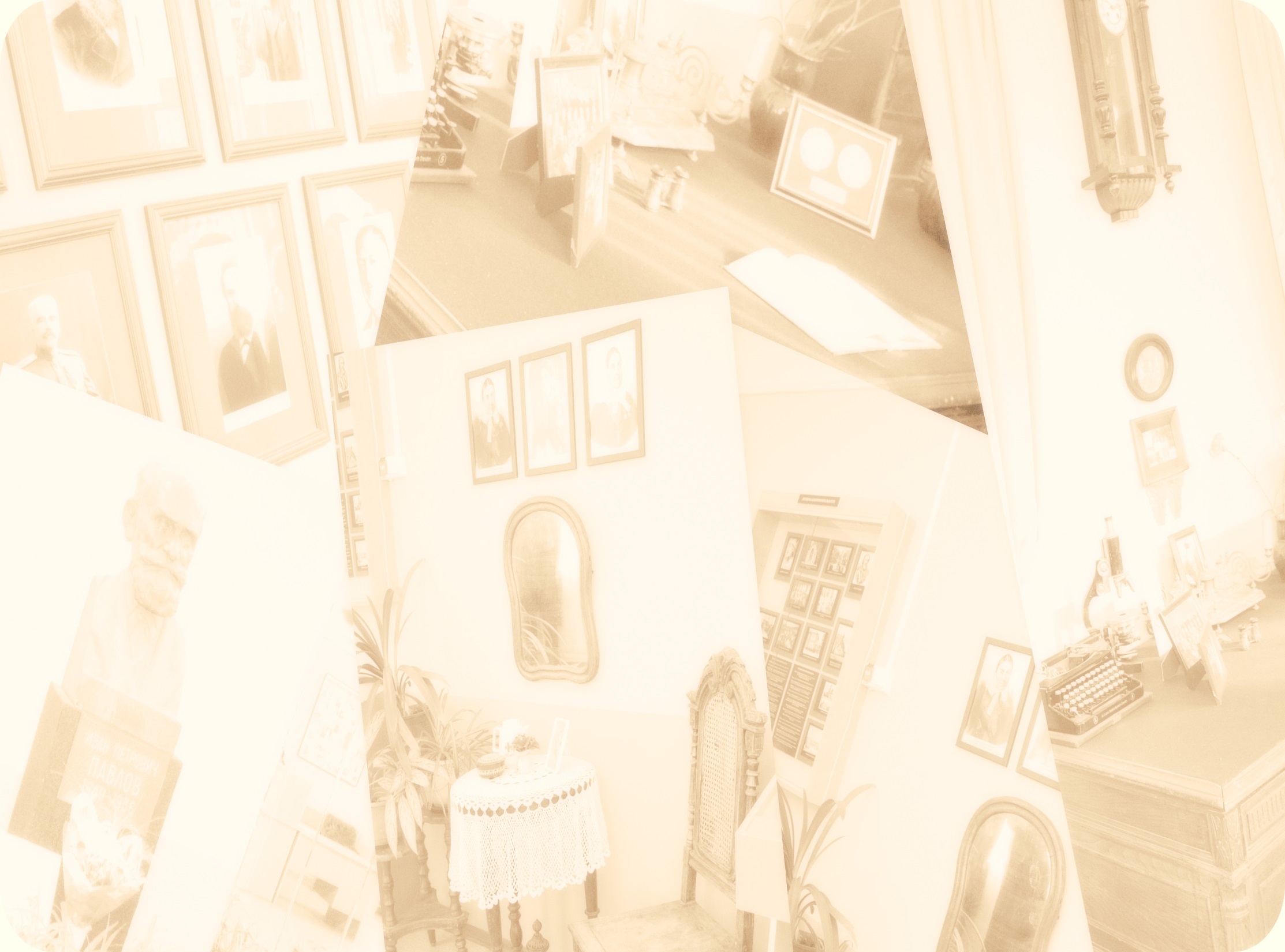 Ресурсное обеспечение:
Учебно-методическое: раздаточные материалы – инструкции для работы в разных тематических группах 
(списки литературы, методика проведения интервью, инструкции по правильному оформлению стенгазеты, инструкции по созданию видео и аудио материалов, инструкции по созданию блога)
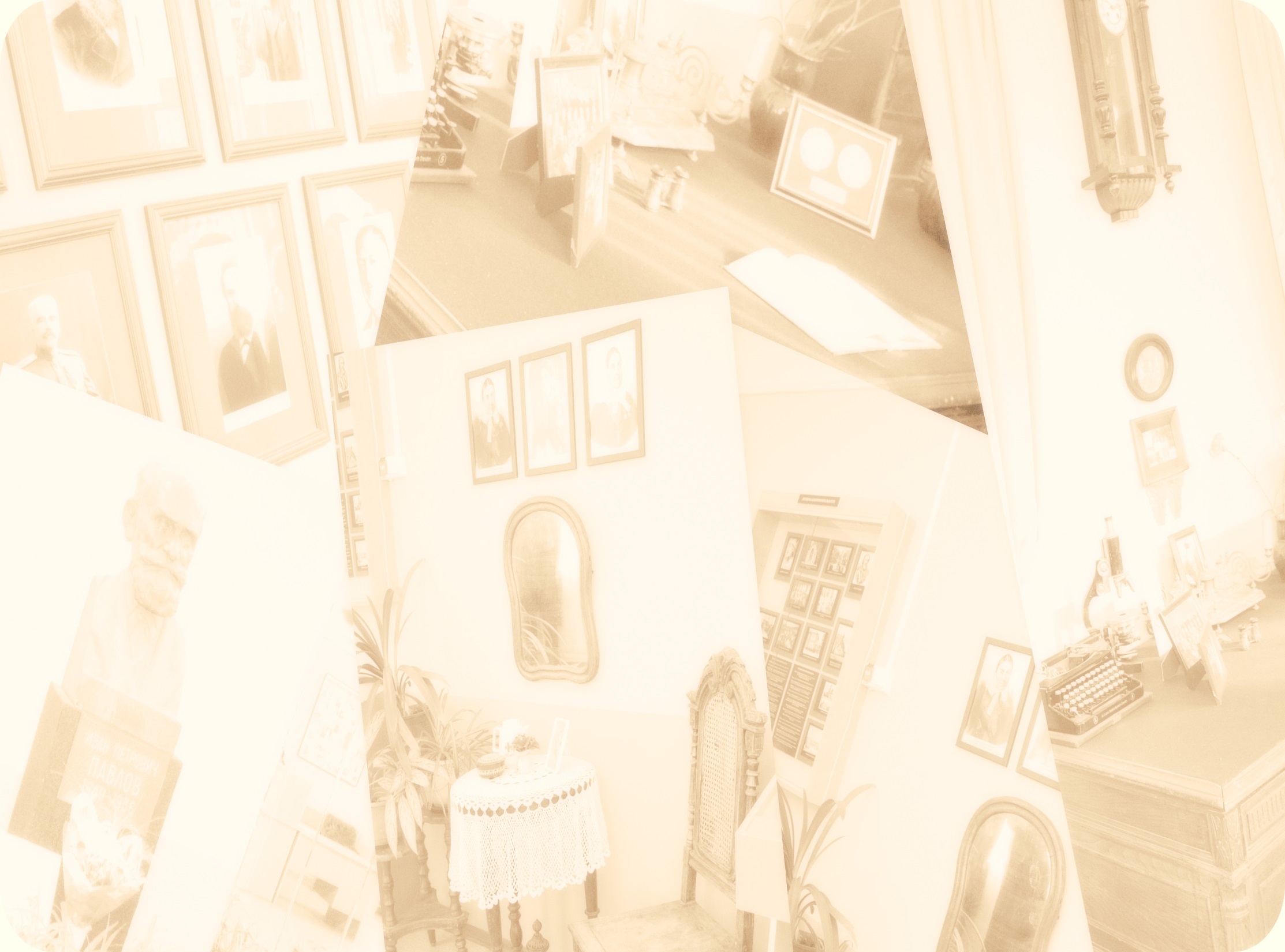 Кадровое:
 основной педагог-консультант (учитель музыки и МХК), руководитель школьного музея, дополнительная помощь педагога по информационным технологиям
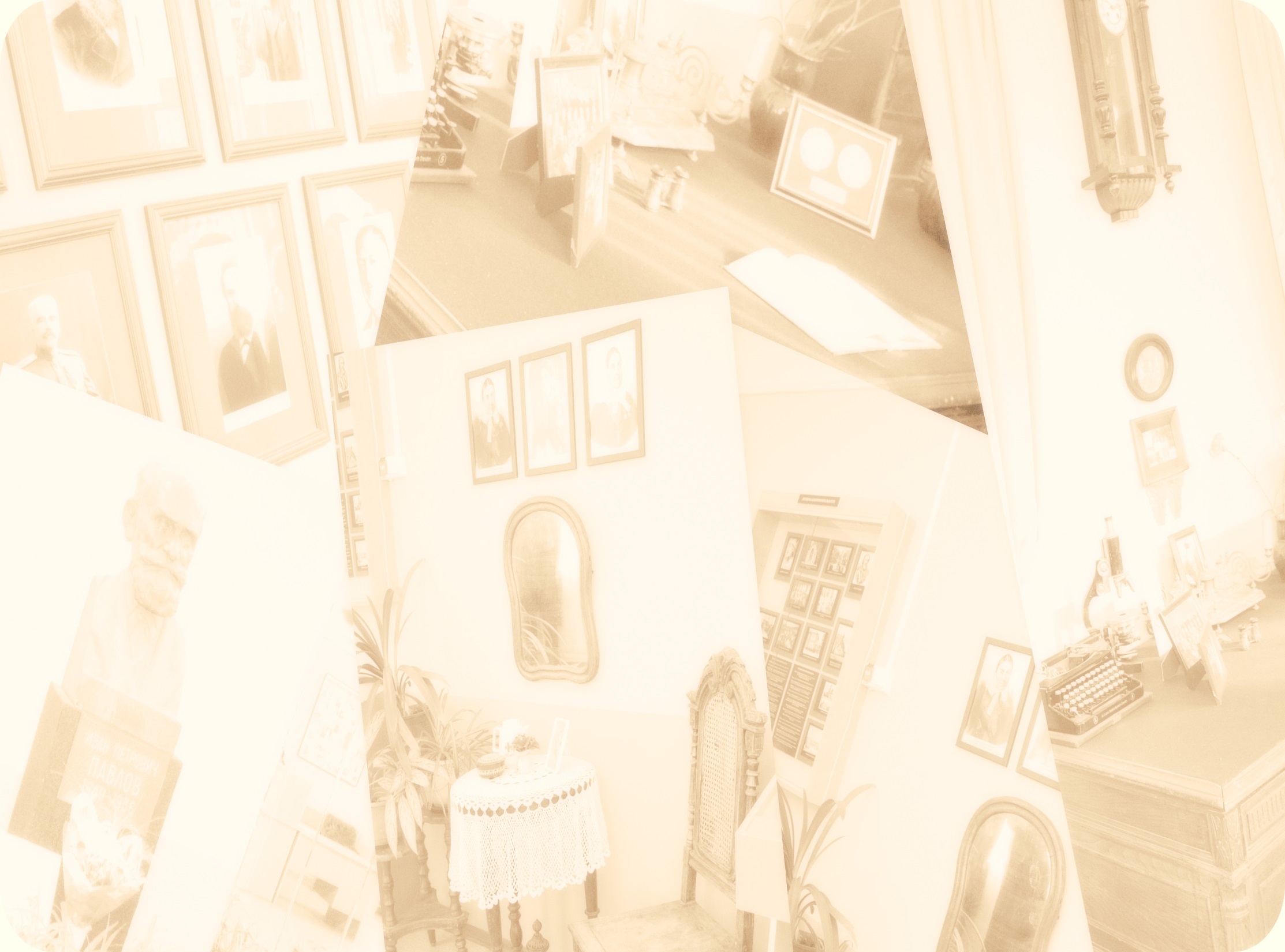 3. Материально-техническое: 

канцелярские принадлежности, компьютер, цифровой фотоаппарат либо фотокамера в мобильном телефоне (планшете), диктофон
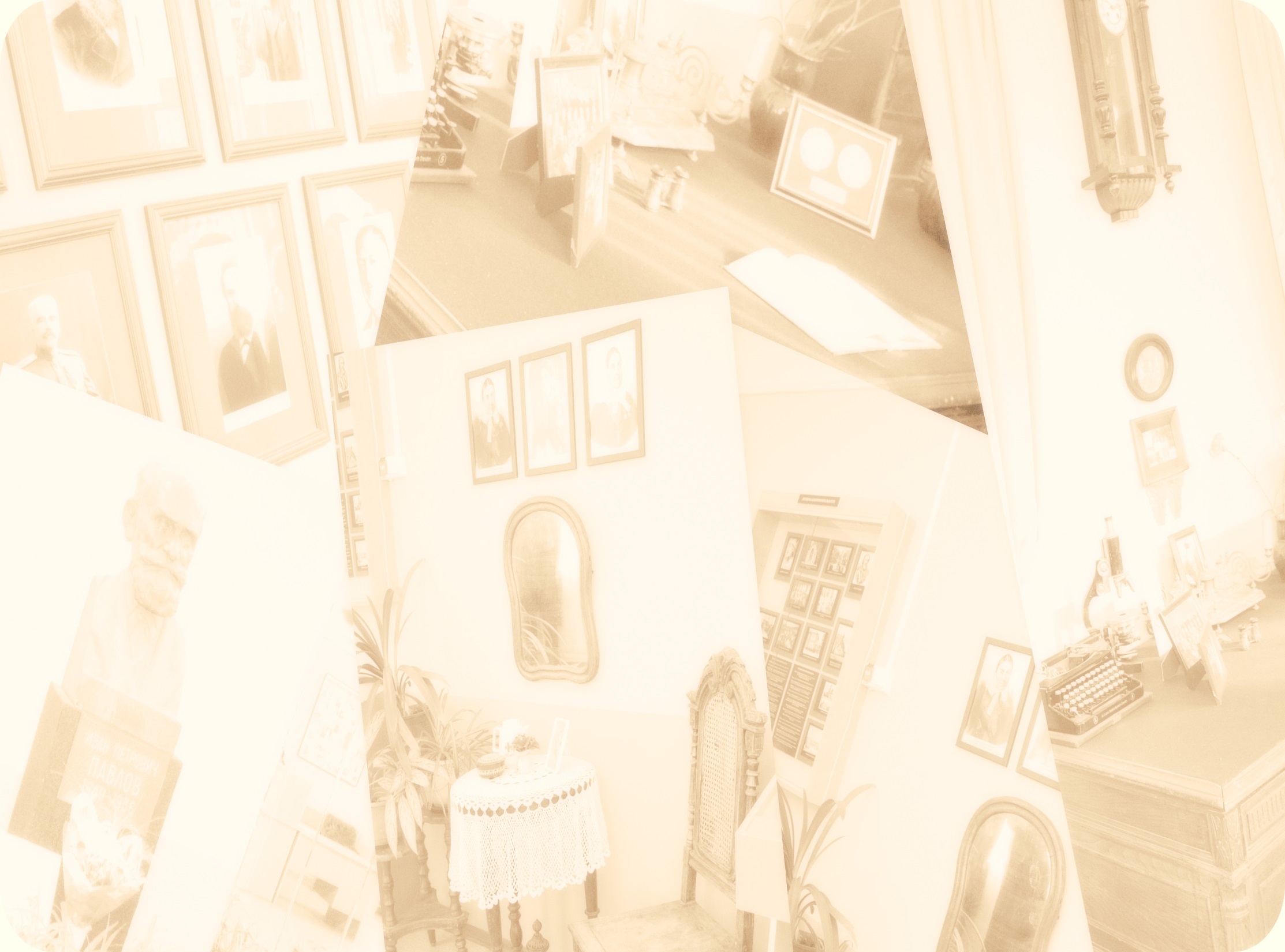 Информационное: 
школьная или межшкольная газета ( например, «Школьный репортёр» в Выборгском районе), создание блога по теме проекта
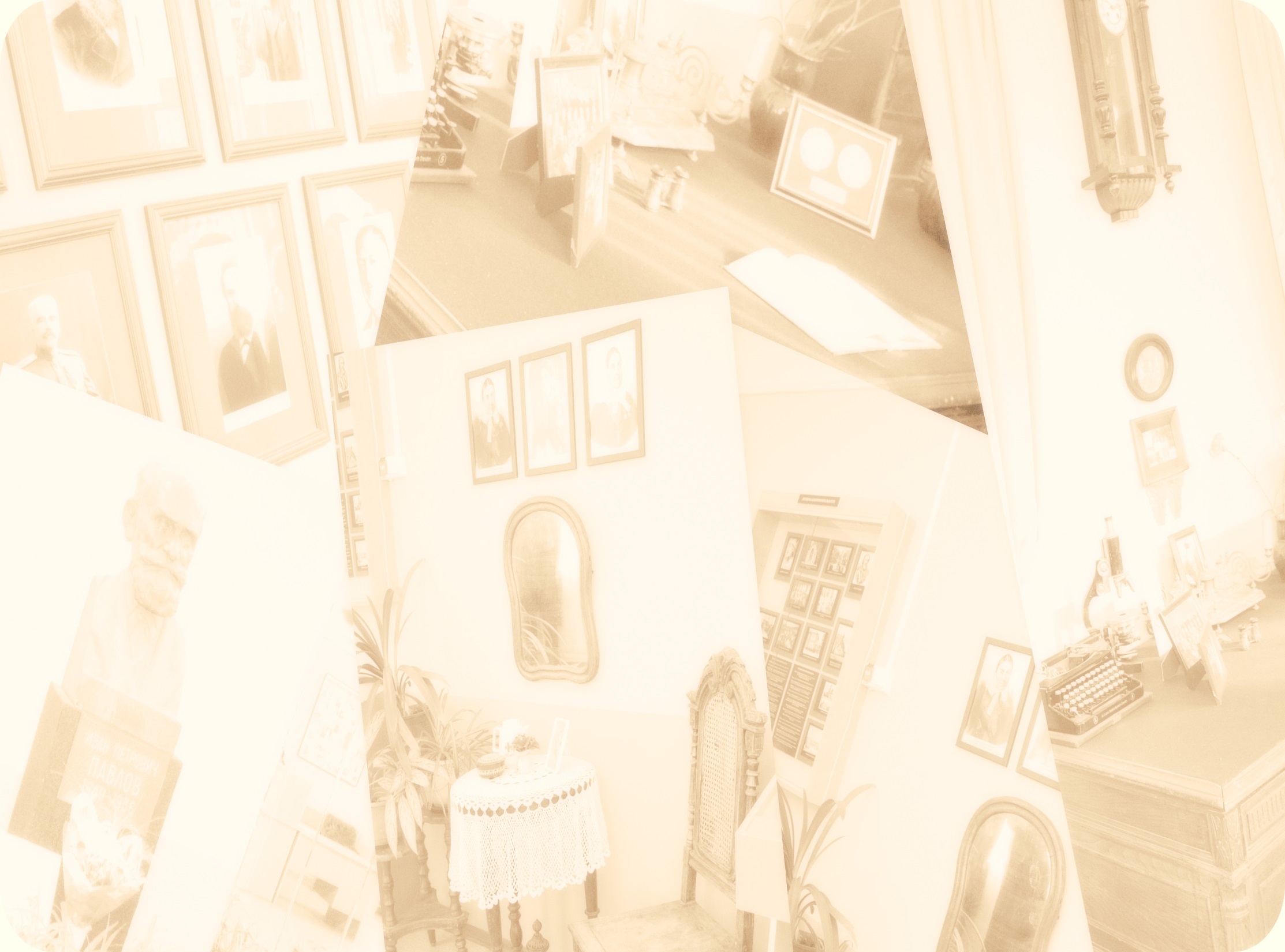 Продолжительность проекта: 
в течение полугодия (с октября по апрель)
Оценка результативности:
Показателем эффективности проекта должен стать  выраженный практический интерес к созданной газете и, особенно, к блогу по теме проекта. Оценить эффективность выполненного проекта можно при помощи опроса (интернет-голосования, организованного непосредственно в блоге), при помощи статистики посещения блога
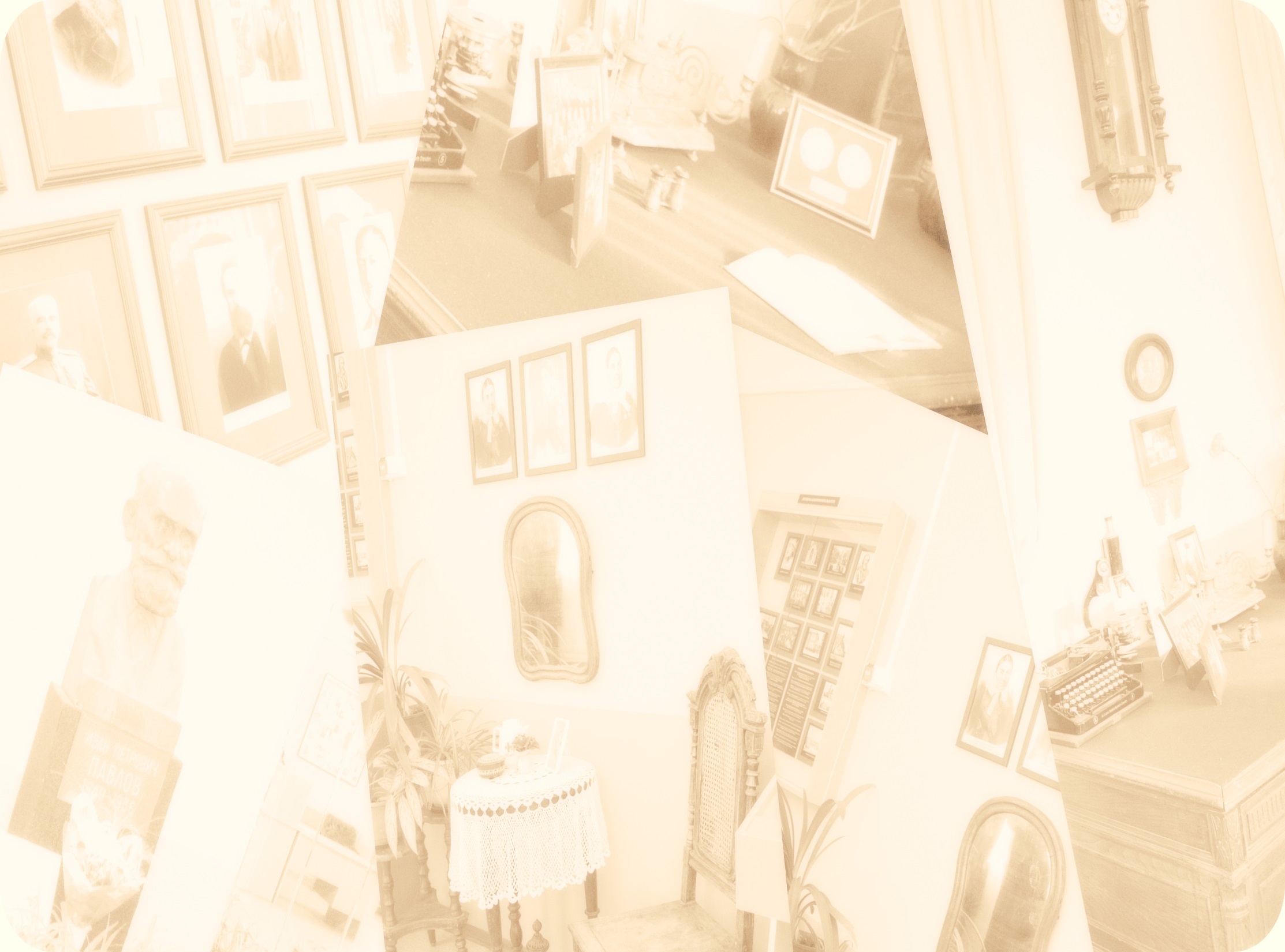 Презентация результатов:

•	Выступление группы проекта с целью его защиты на лицейской научно-практической конференции «Путь в науку», проводимой ежегодно в апреле
•	Создание стенгазеты
•	Создание блога (прикрепление блога проекта к сайту лицея)
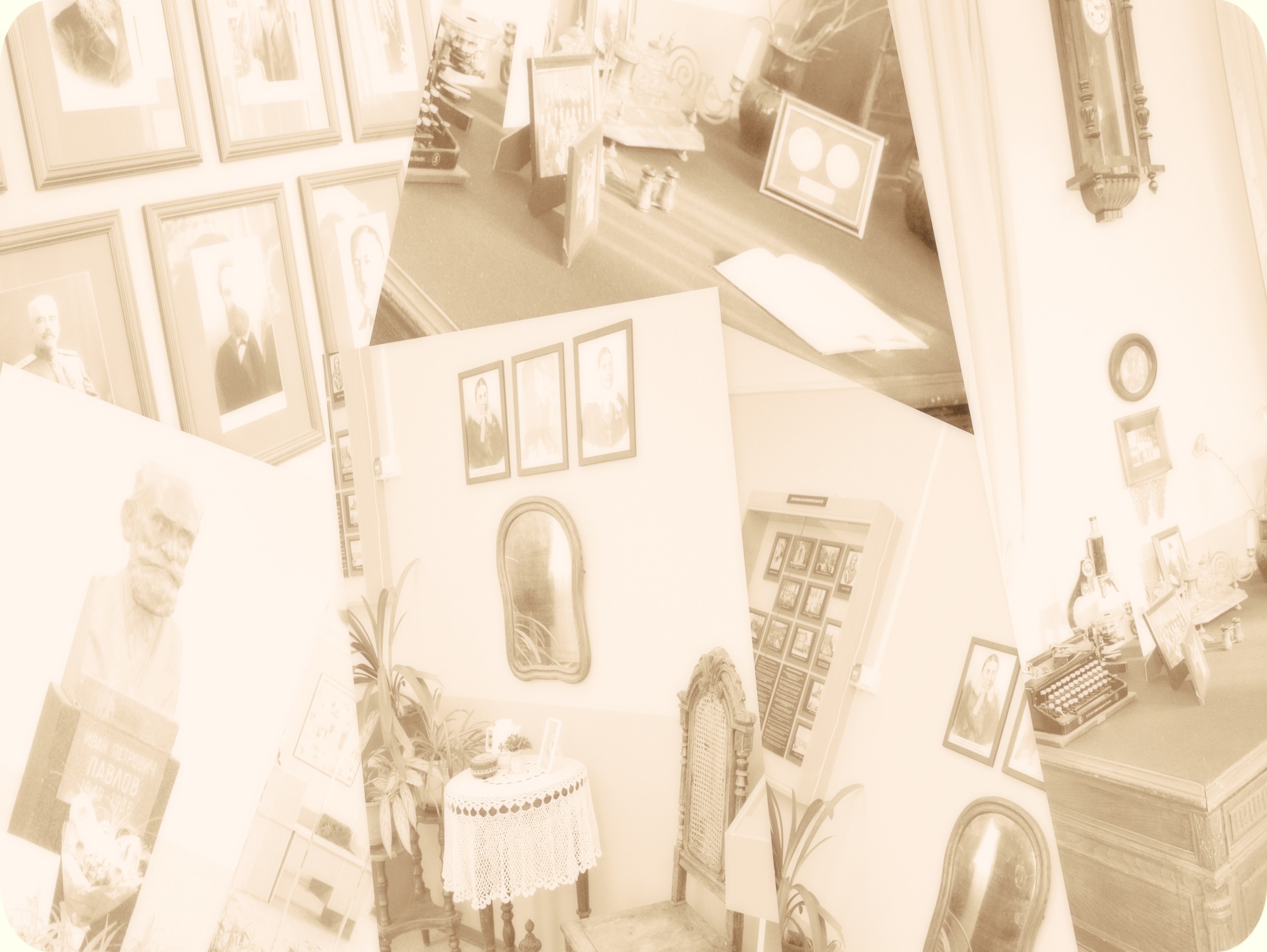 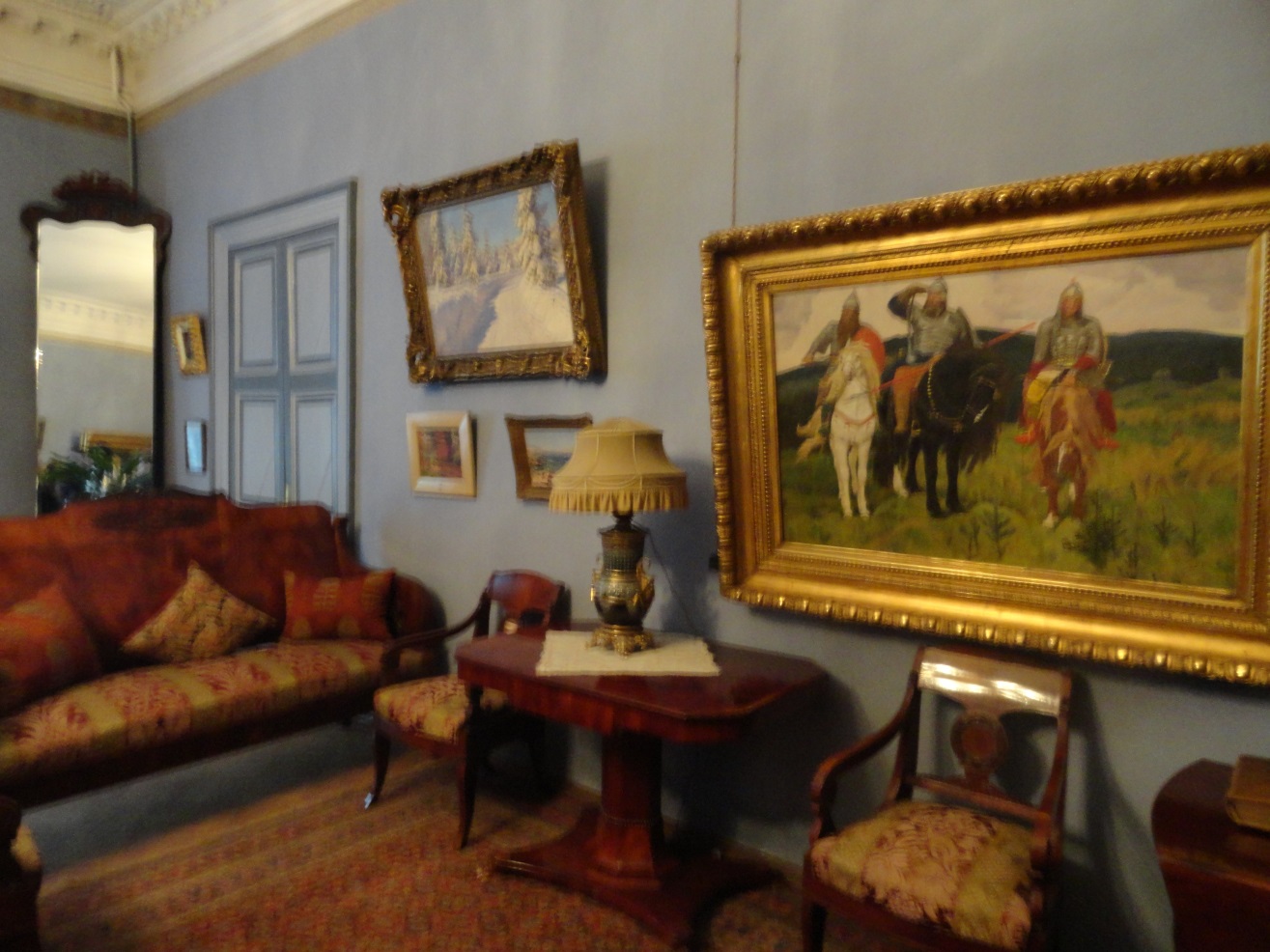 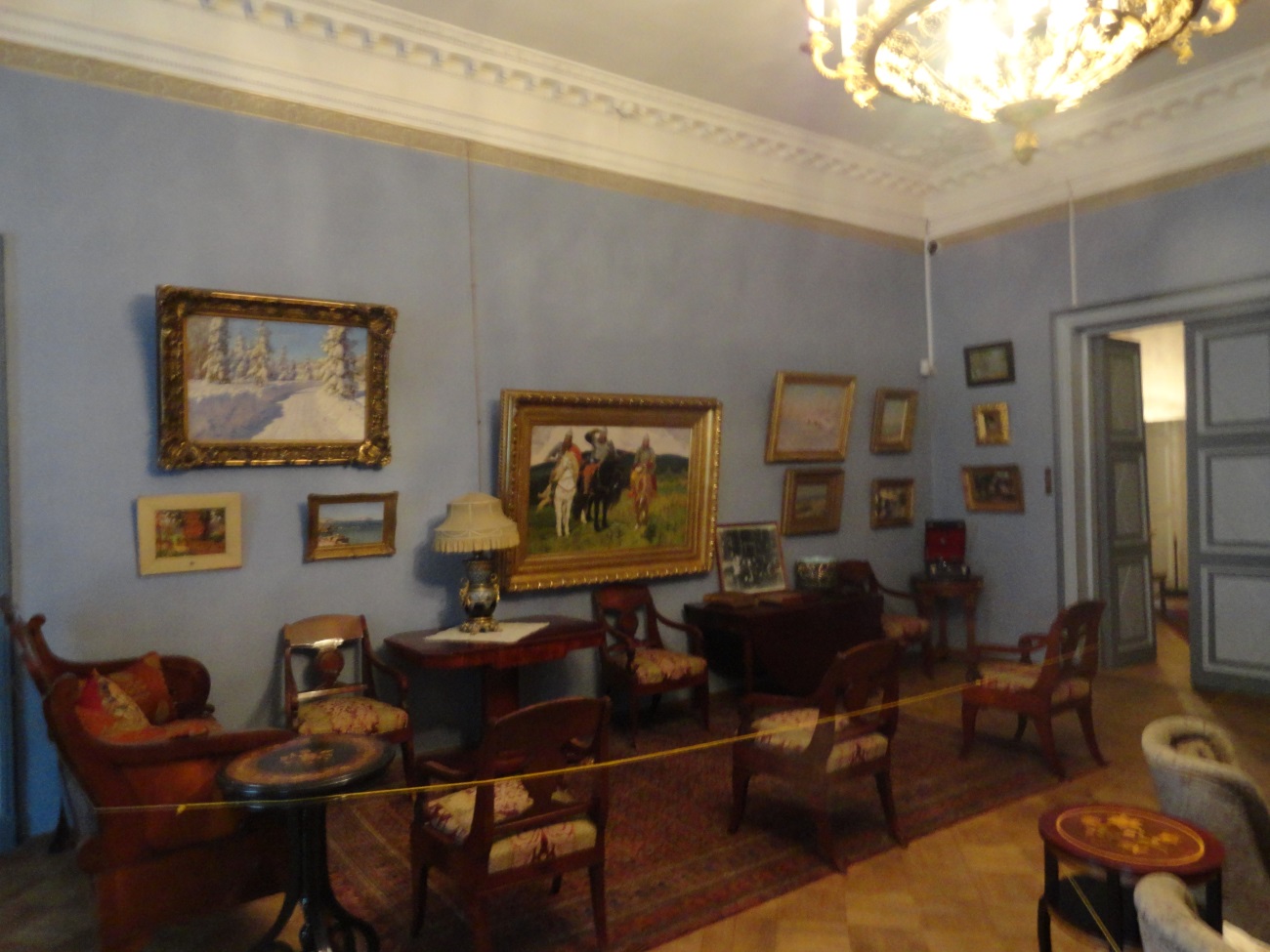 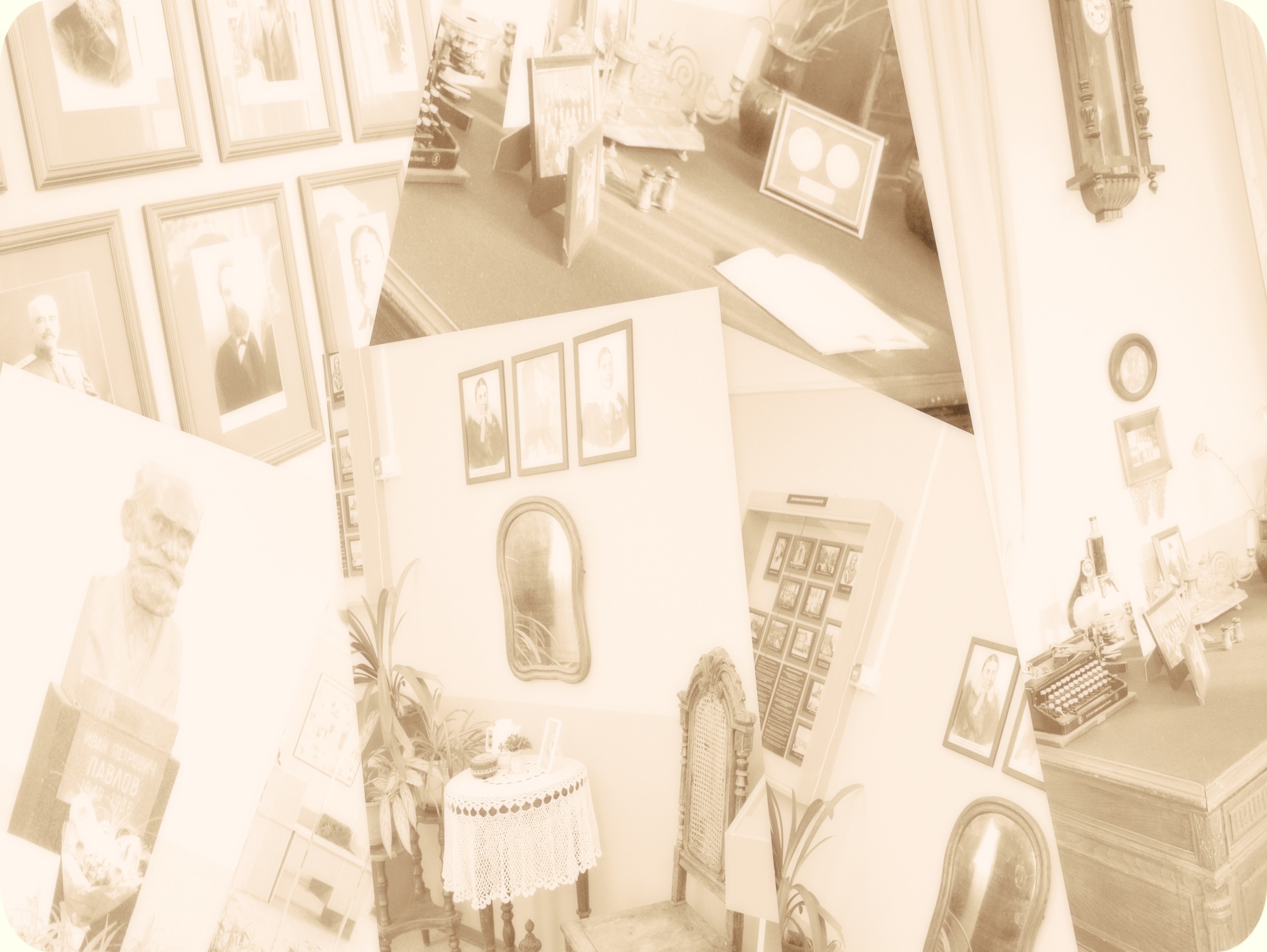 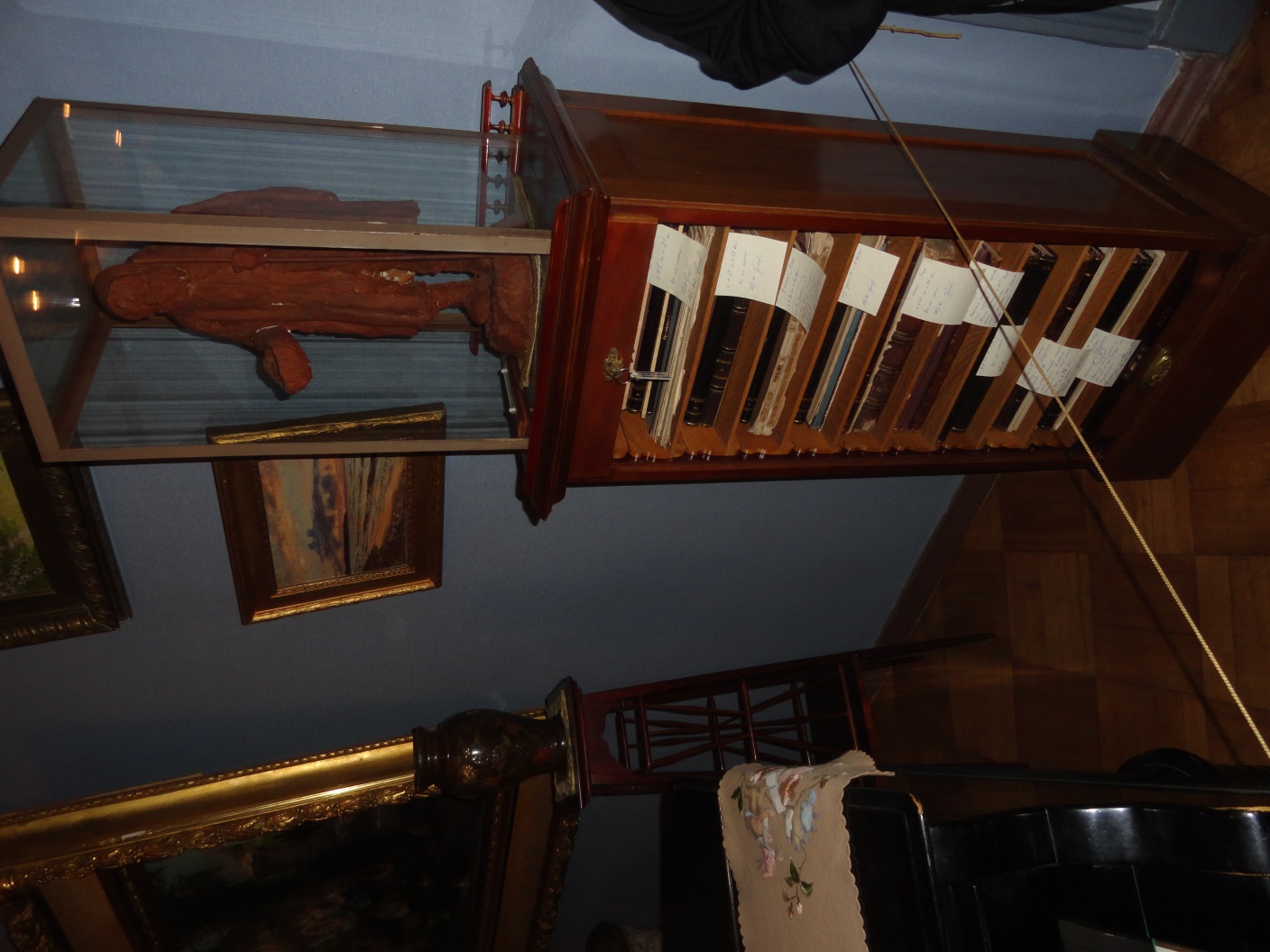 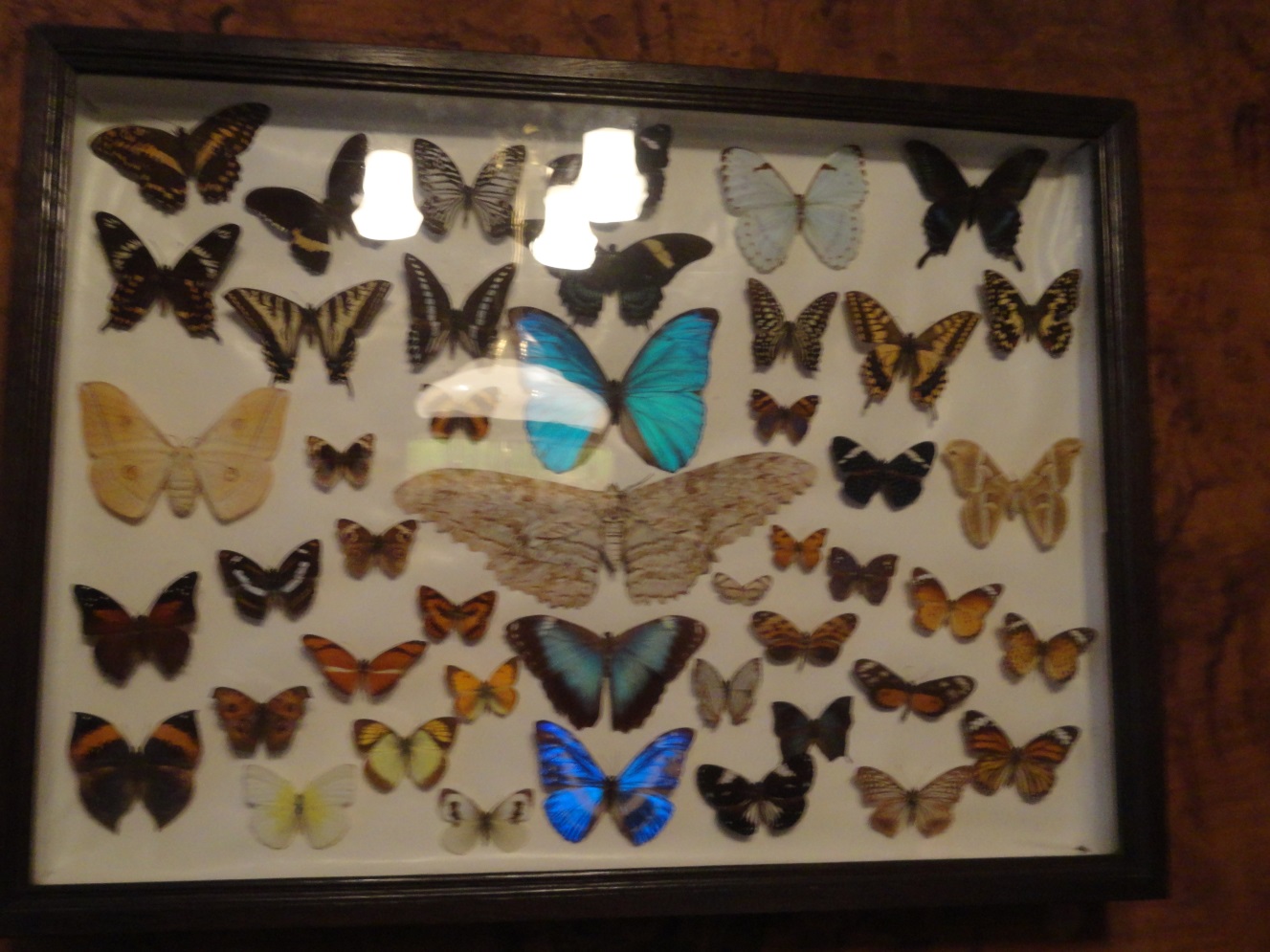 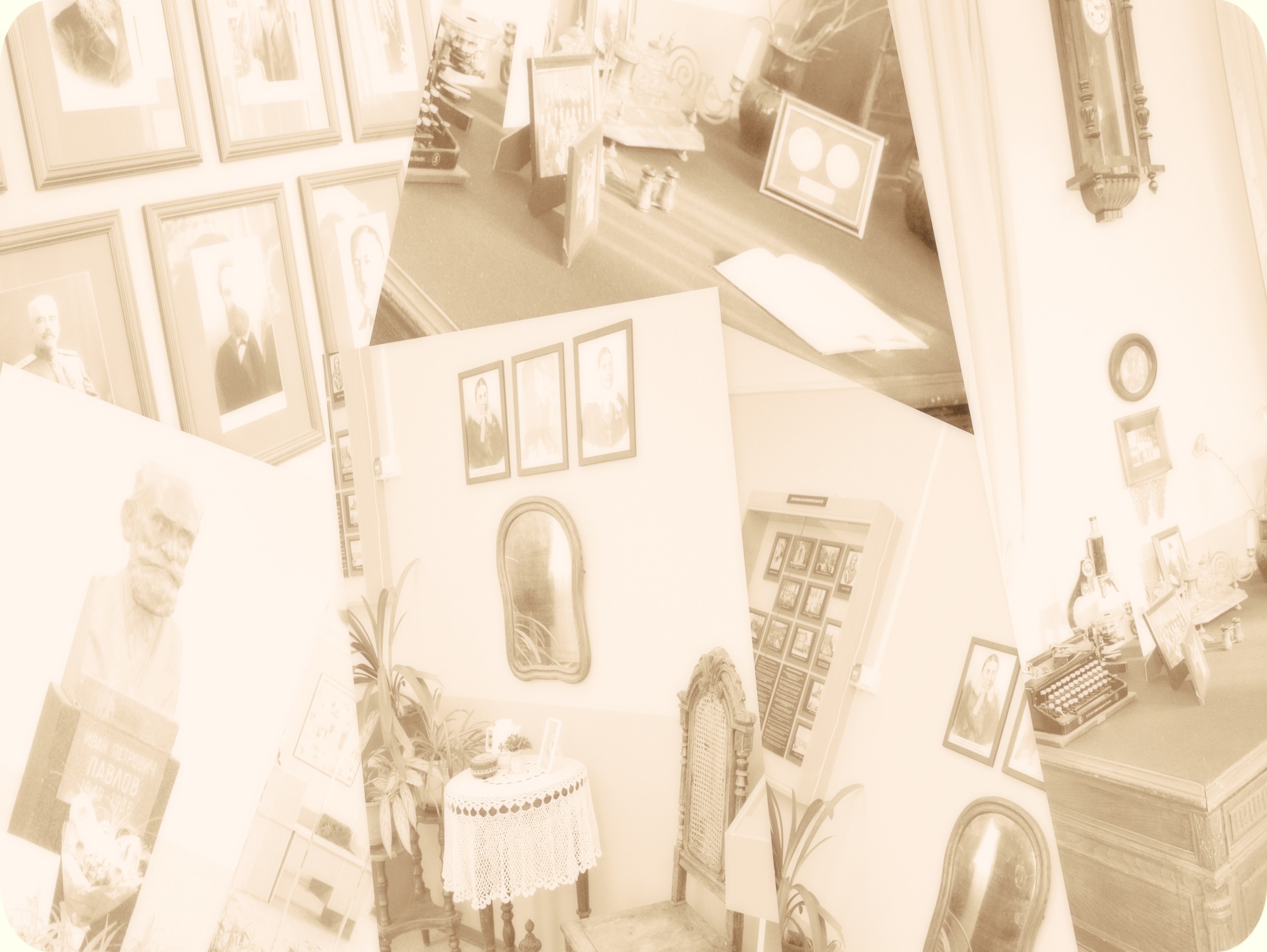 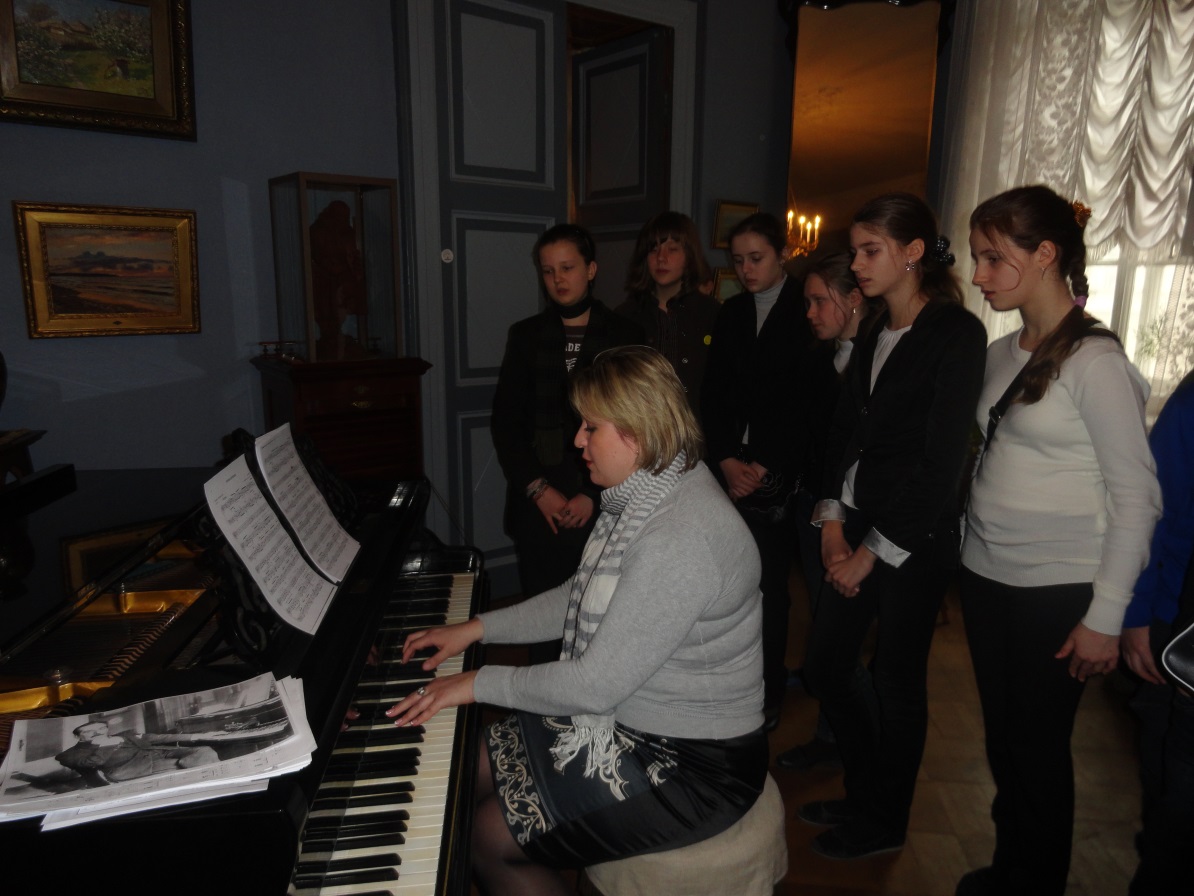 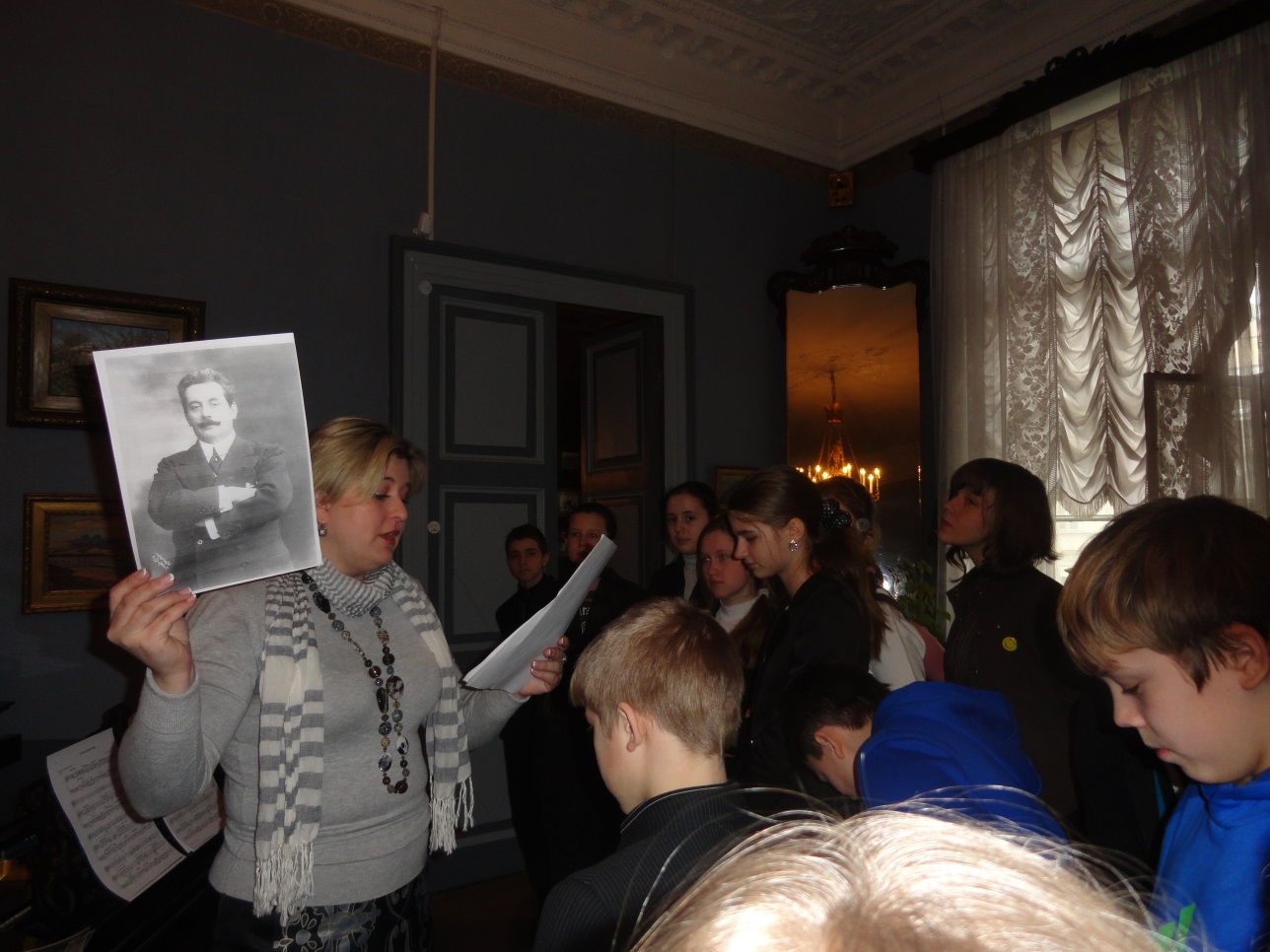 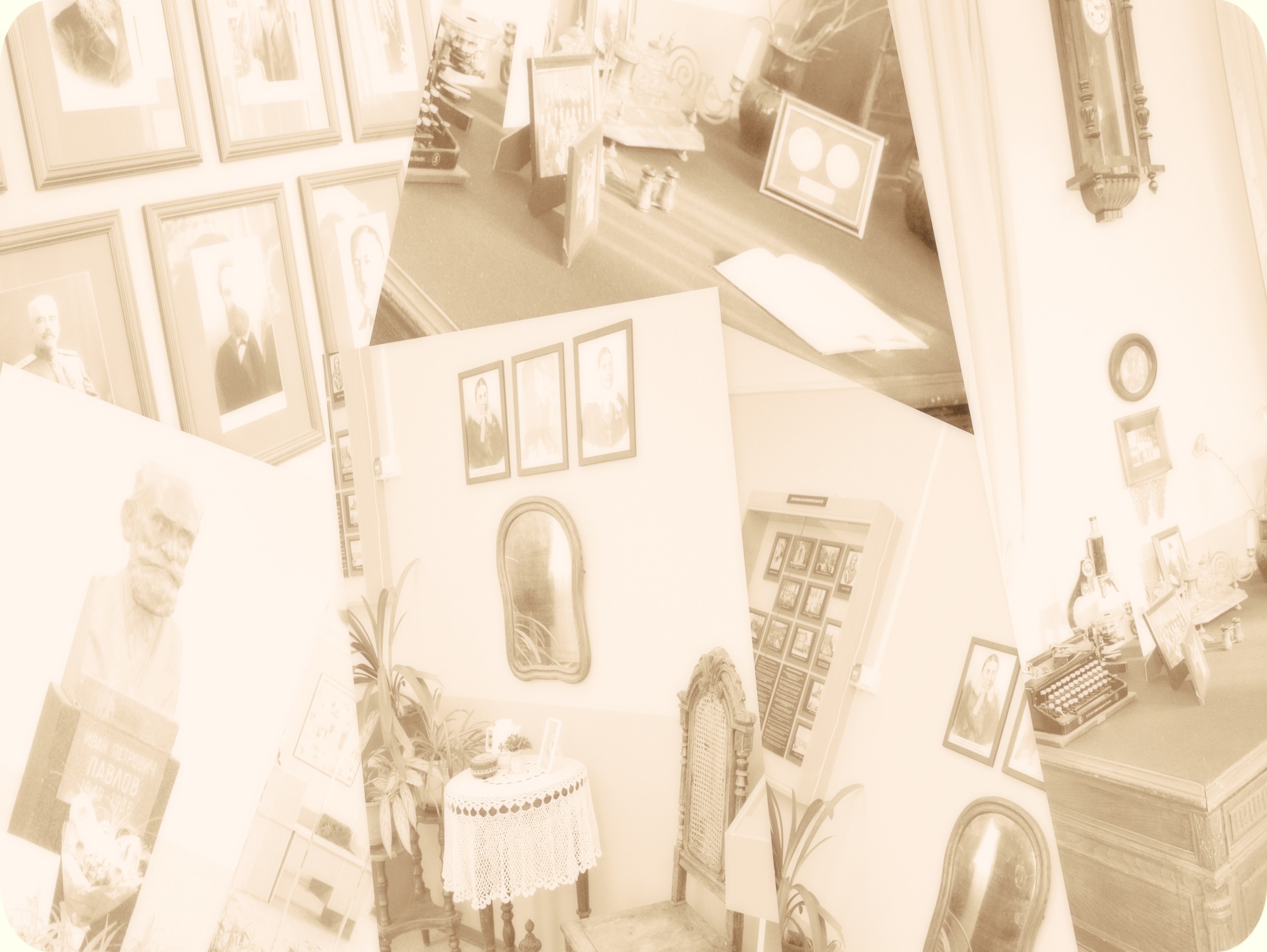 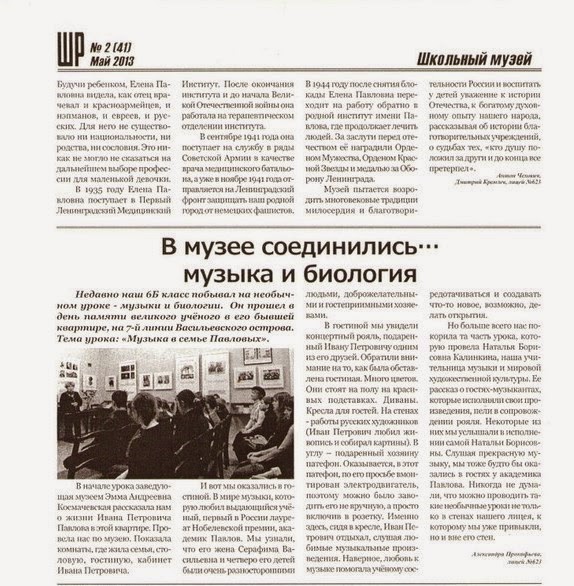 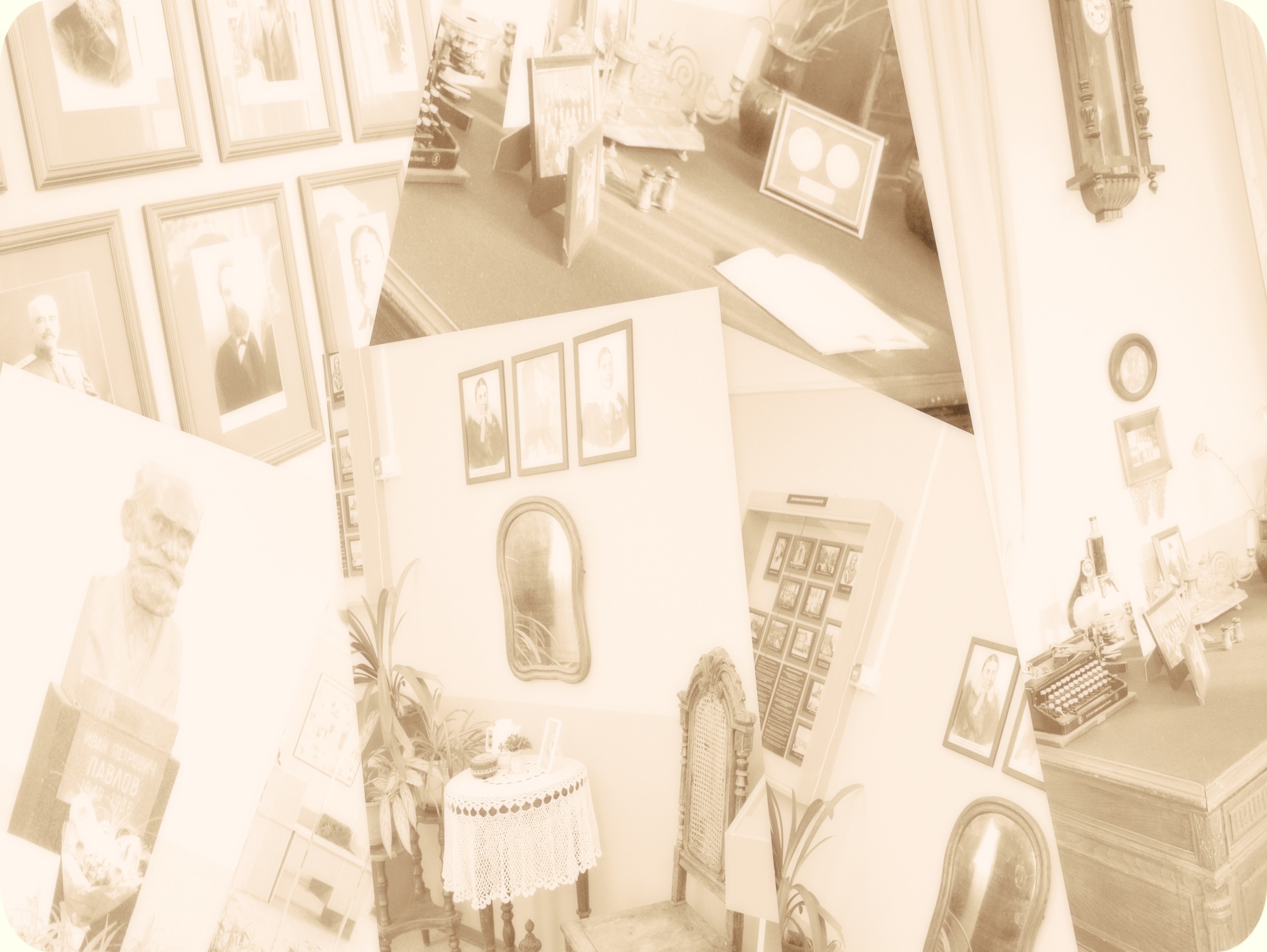 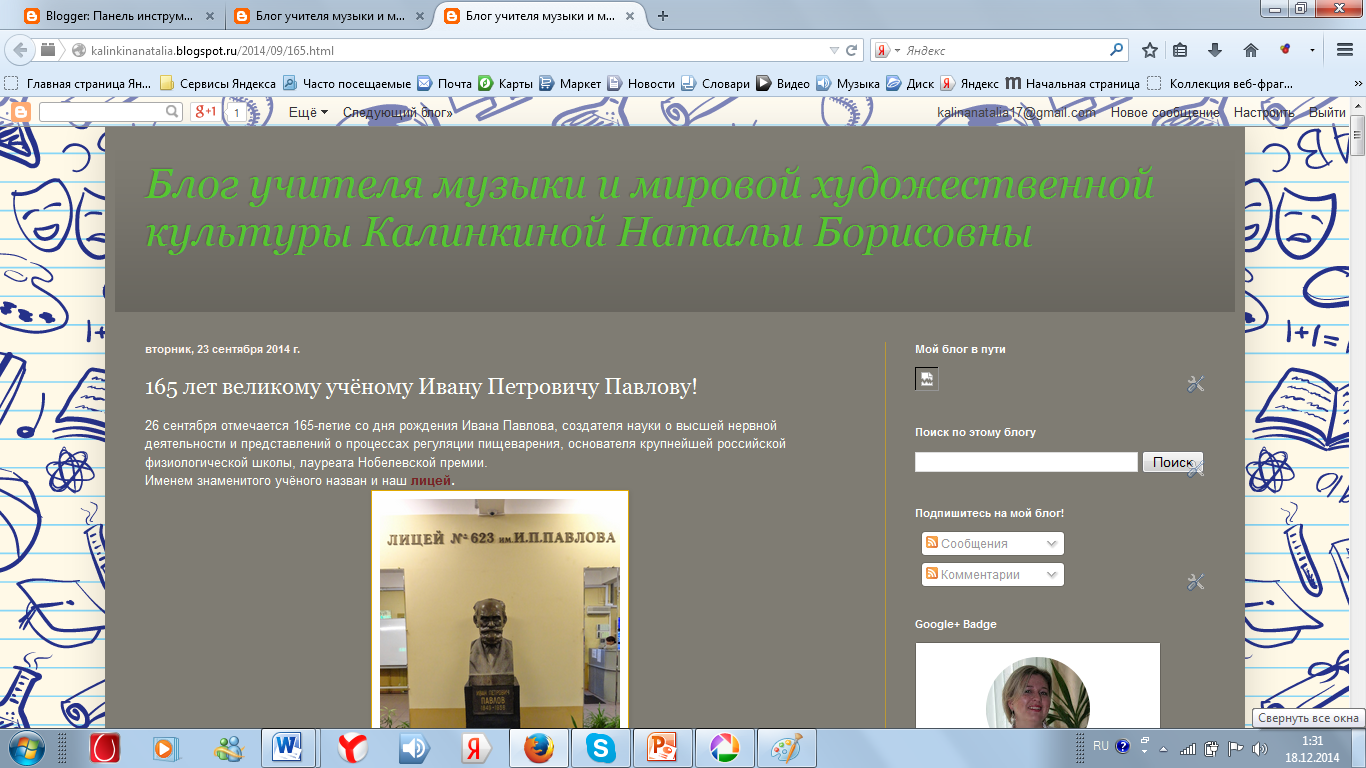 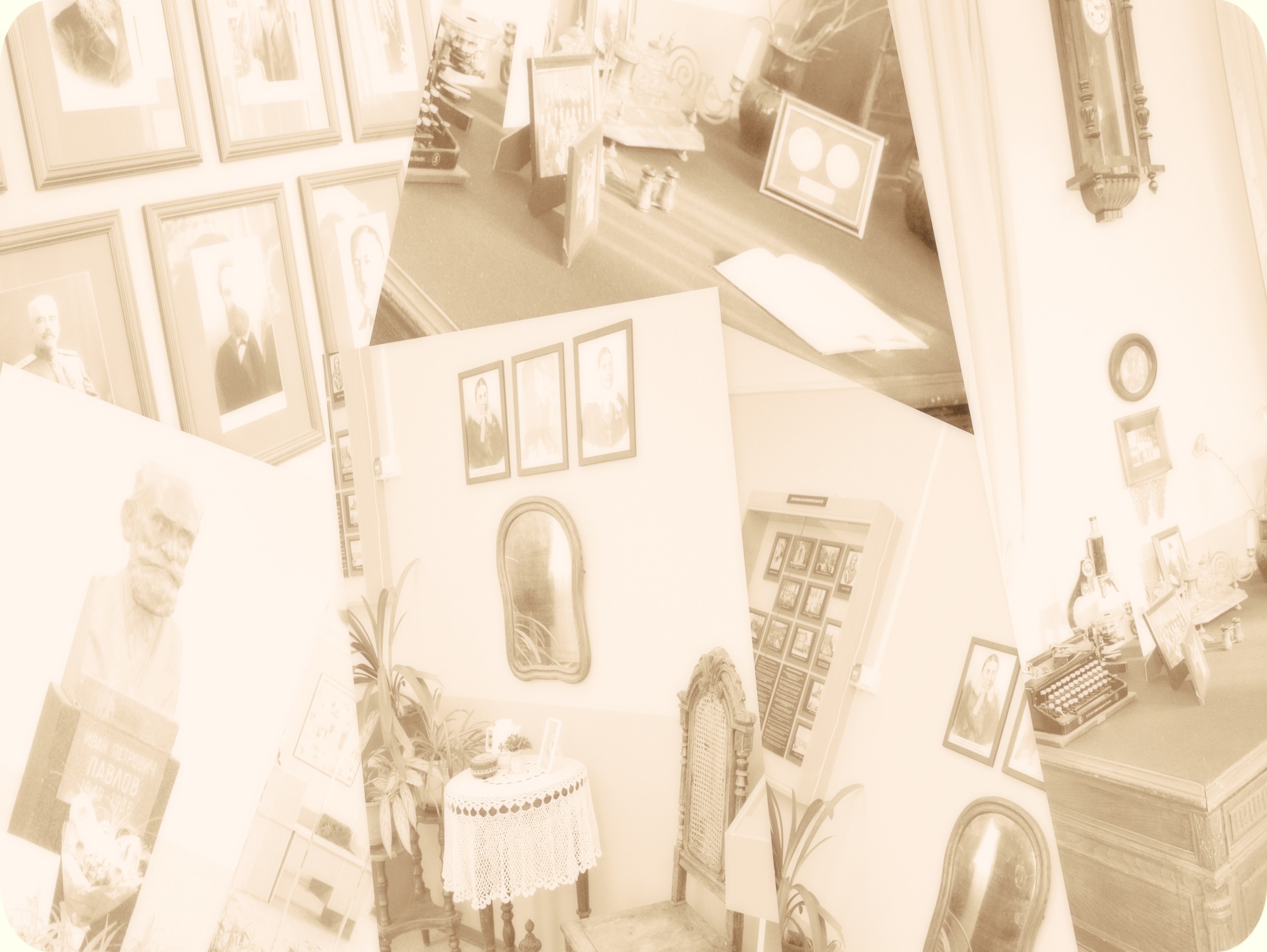 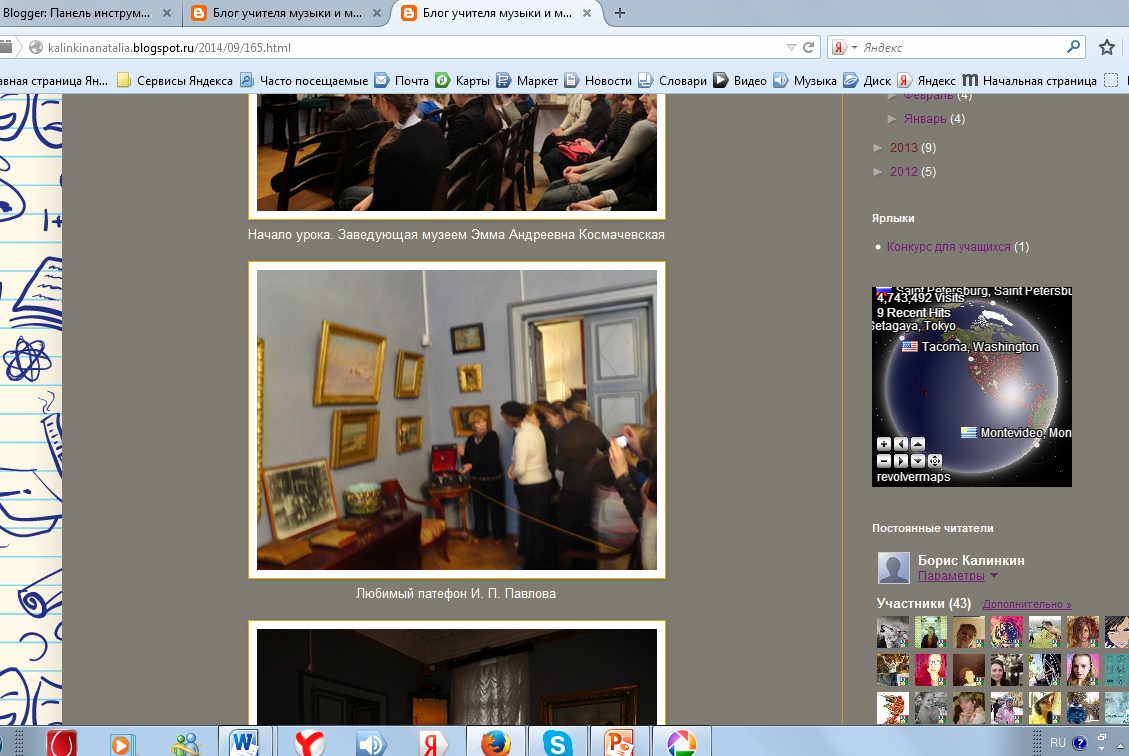